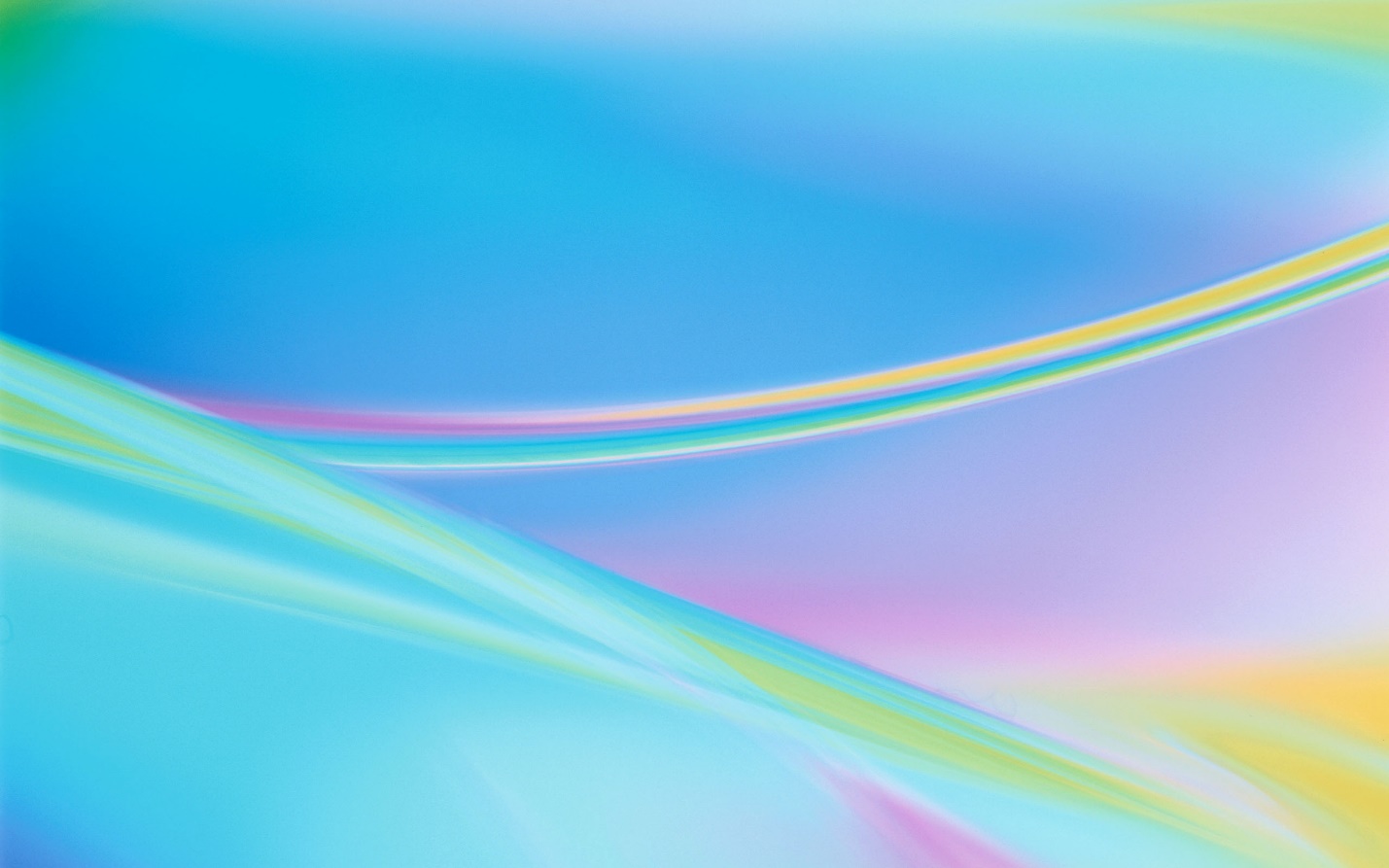 Муниципальное Бюджетное Дошкольное Образовательное Учреждение комбинированного вида № 52 «Березка».
Выступление на педагогическом совете.
Самообразование
Тема: Обучение чтению детей дошкольного возраста по методике 
Н.А. Зайцева.



Подготовила воспитатель: Крякова Е.Н.
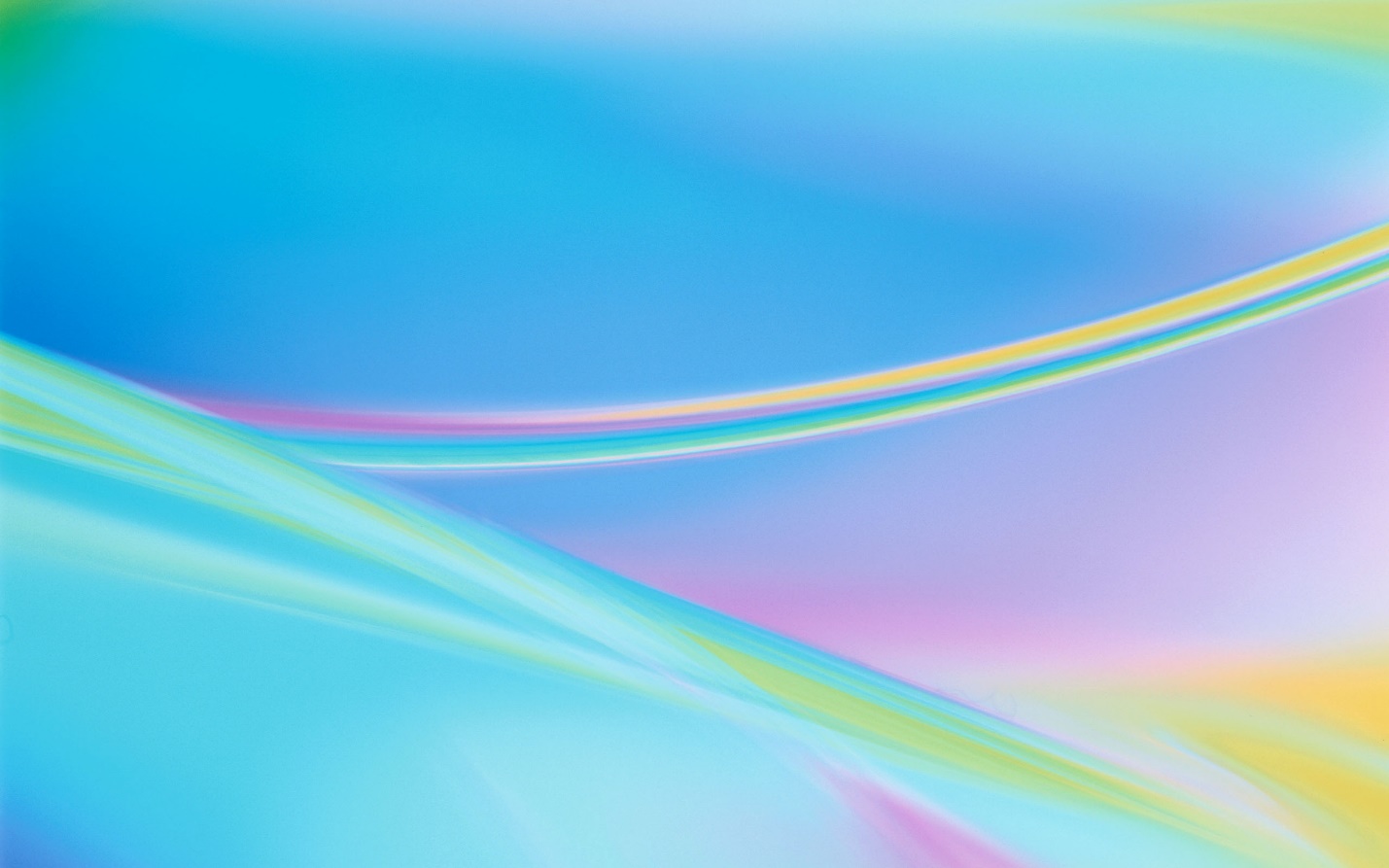 Актуальность:
Главная цель введения федеральных государственных образовательных стандартов (начального, основного, среднего) общего образования заключается в создании условий, позволяющих решить стратегическую задачу Российского образования, – повышение качества образования, достижение новых образовательных результатов, соответствующих современным запросам личности, общества и государства .
ФГОС преследует цель создания равенства возможностей для каждого ребёнка в получении качественного дошкольного образования. Специфика дошкольного возраста такова, что достижения детей дошкольного возраста определяется не суммой конкретных знаний, умений и навыков, а совокупностью личностных качеств, в том числе обеспечивающих психологическую готовность ребенка к школе.
Стандарт требует обращения воспитателей и педагогов к новым формам работы с детьми, которые бы позволяли педагогам, образно говоря, обучать дошкольников так, чтобы они об этом даже не догадывались. Отличие дошкольного образования от общего заключатся и в том, что в детском саду отсутствует жесткая предметность, основу развития представляет игра. В связи с этим назрела необходимость изучить методику Н.А. Зайцева и использовать ее в работе.
Таким образом, была определена тема самообразования: «Обучение чтению детей дошкольного возраста по методике Н.А. Зайцева».
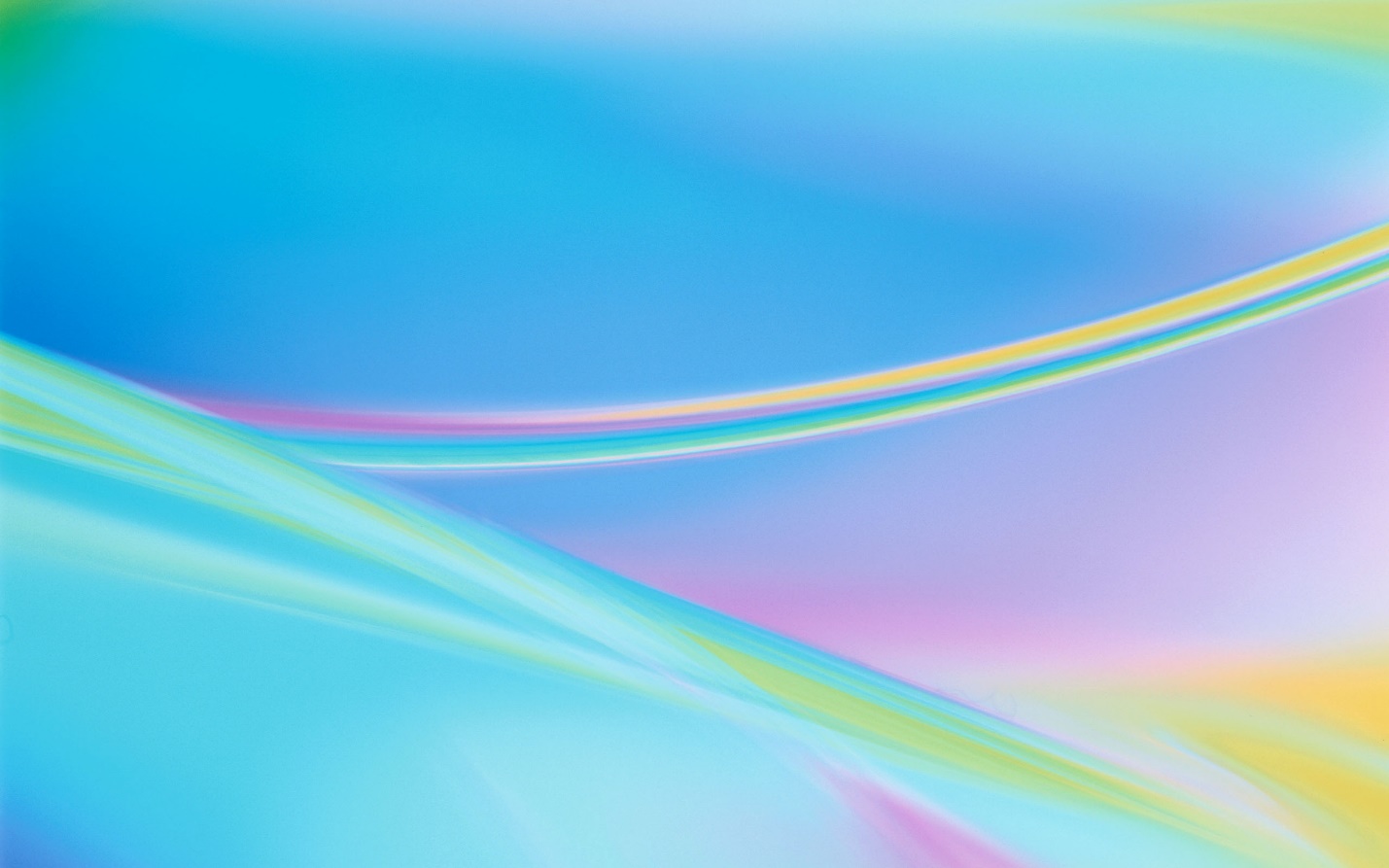 ЦЕЛЬ:
Освоить навыки чтения и письма по методикам Н.Зайцева
ЗАДАЧИ:
организовать для детей развивающее пространство и создать благоприятные условия для физического здоровья детей;
учить детей чтению и письму на основе складового принципа;
поддерживать естественную мотивацию учебной деятельности посредством игры;
научить элементам исследовательской деятельности;
помочь детям стать более самостоятельными, любознательными, оптимистичными, заботливыми, музыкальными.
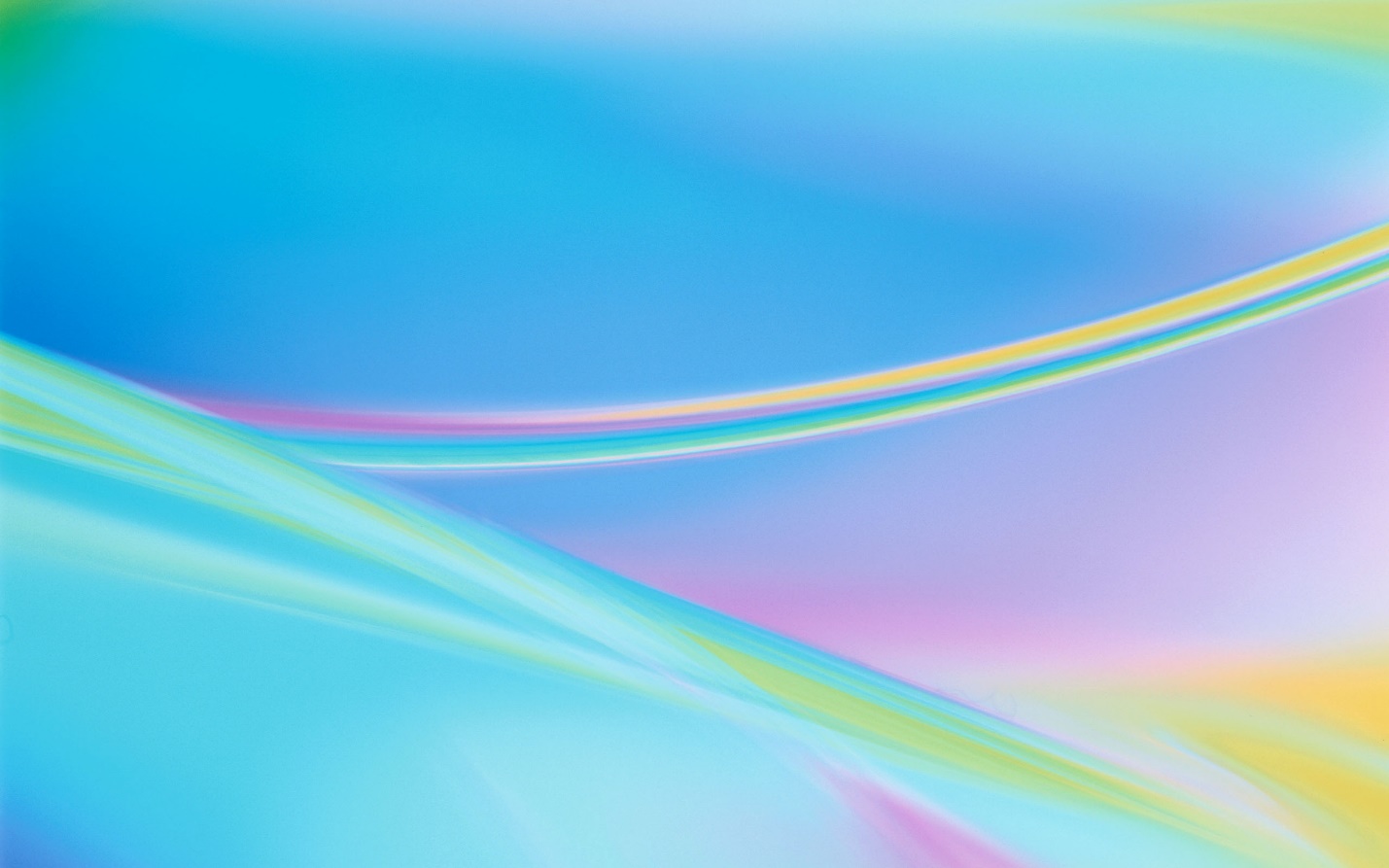 В рамках самообразования в течении учебного года:
1.Изучала нормативно-правовую базу организации ДОУ с целью оптимизации работы.
2.Изучала методическую литературу по теме самообразования:
Данилова Л. «Кубики Зайцева в семье»
Зайцев Н.А. Учебник для родителей, воспитателей, учителей
3. Прошла курсы повышения квалификации «Технология раннего обучения чтению детей дошкольного возраста по методике Н. Зайцева».
 
4. Ознакомилась с опытом работы учителя-логопеда высшей категории Пятибратовой Н.В. с кубиками Н.А. Зайцева по онлайн занятиям. Изучила ее книгу «Учимся читать с удовольствием!», приобрела Домашнюю тетрадь к занятиям по кубикам Зайцева.
5. Продолжаю изучение литературы по данной теме
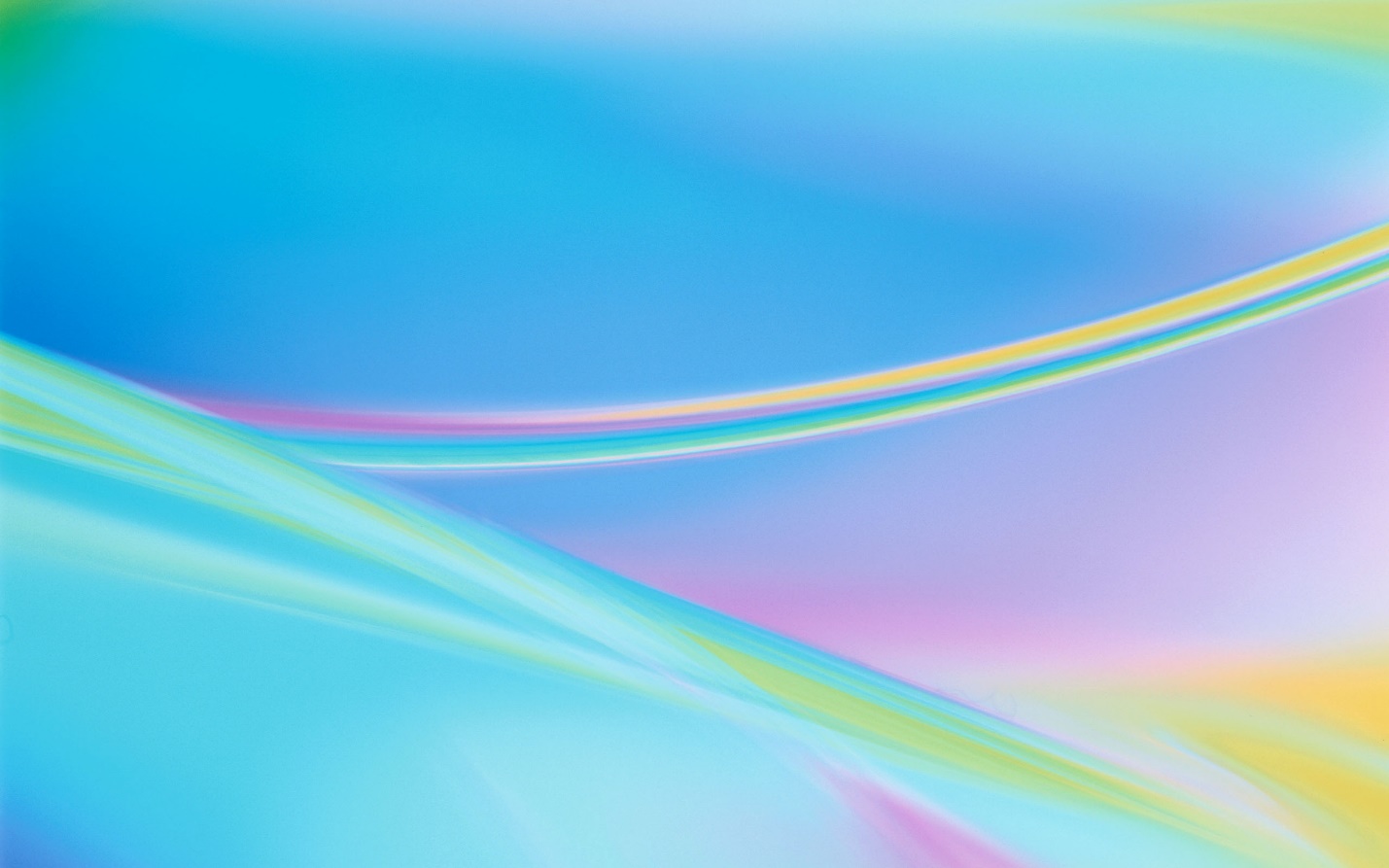 ИСПОЛЬЗОВАНИЕ ИГРЫ КАК МЕТОДА БЫСТРОГО ОСВОЕНИЯ НАВЫКА ЧТЕНИЯ И ПИСЬМА ПО МЕТОДИКАМ Н.ЗАЙЦЕВА
При изучении новых технологий обучения и воспитания детей, особый интерес у меня вызвала методика Н.А.Зайцева. Понравилась она тем, что позволяет детям в короткие сроки овладевать навыками письма и чтения, что обучение построено на игре. Пособия универсальны для любой аудитории, предназначены для создания развивающего пространства и стимулирующей учебной среды, в которой происходит интеллектуальное развитие ребенка.
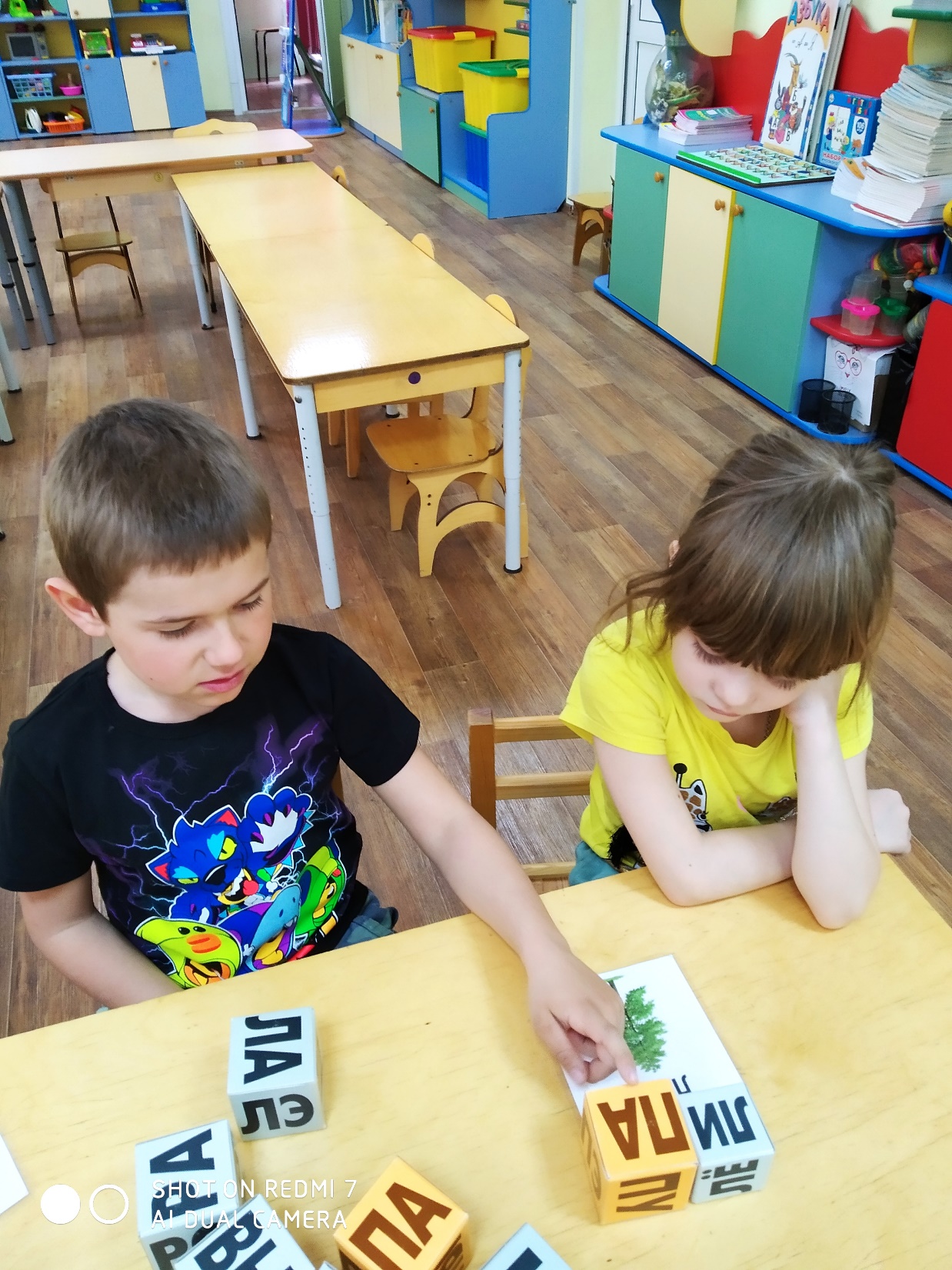 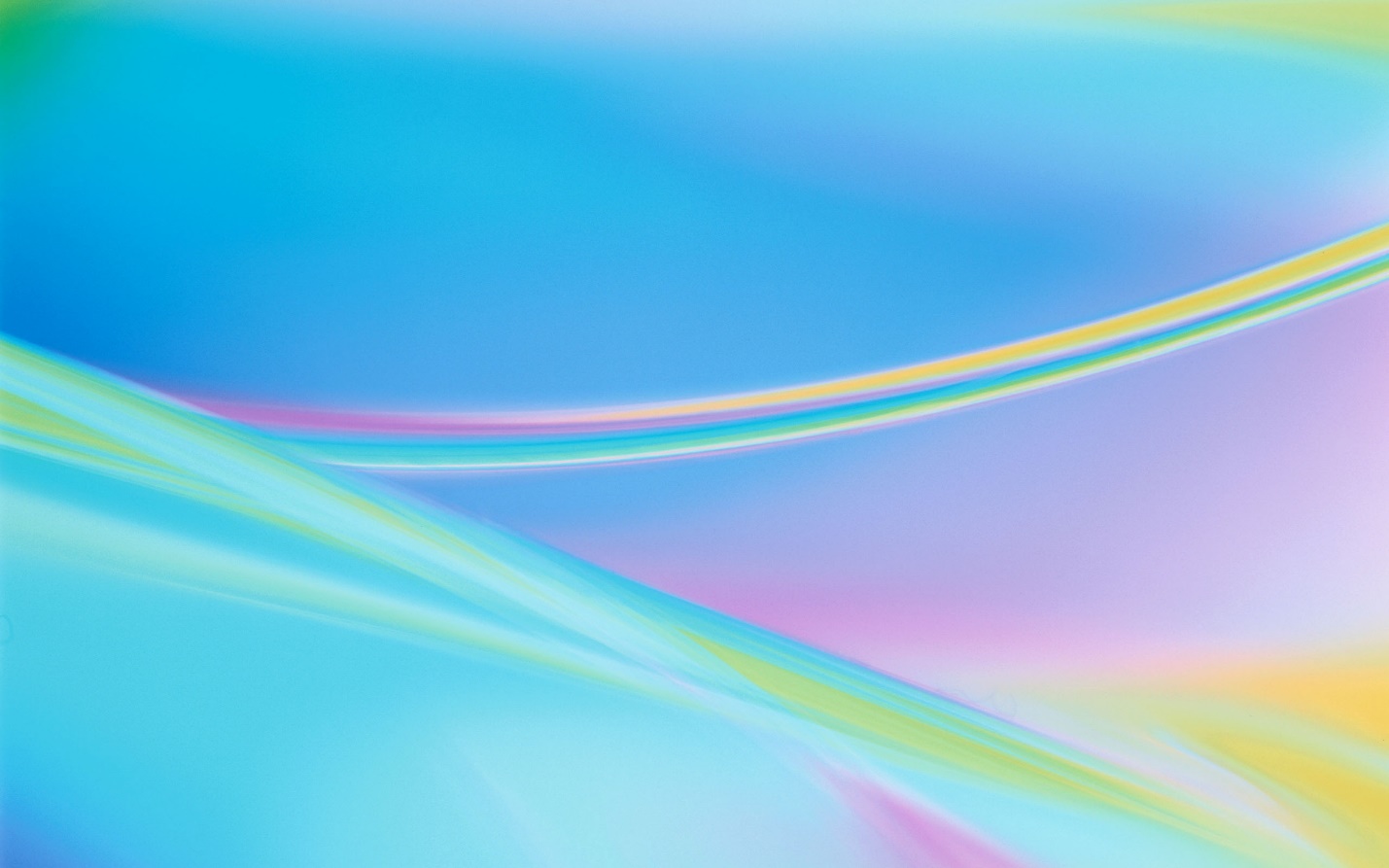 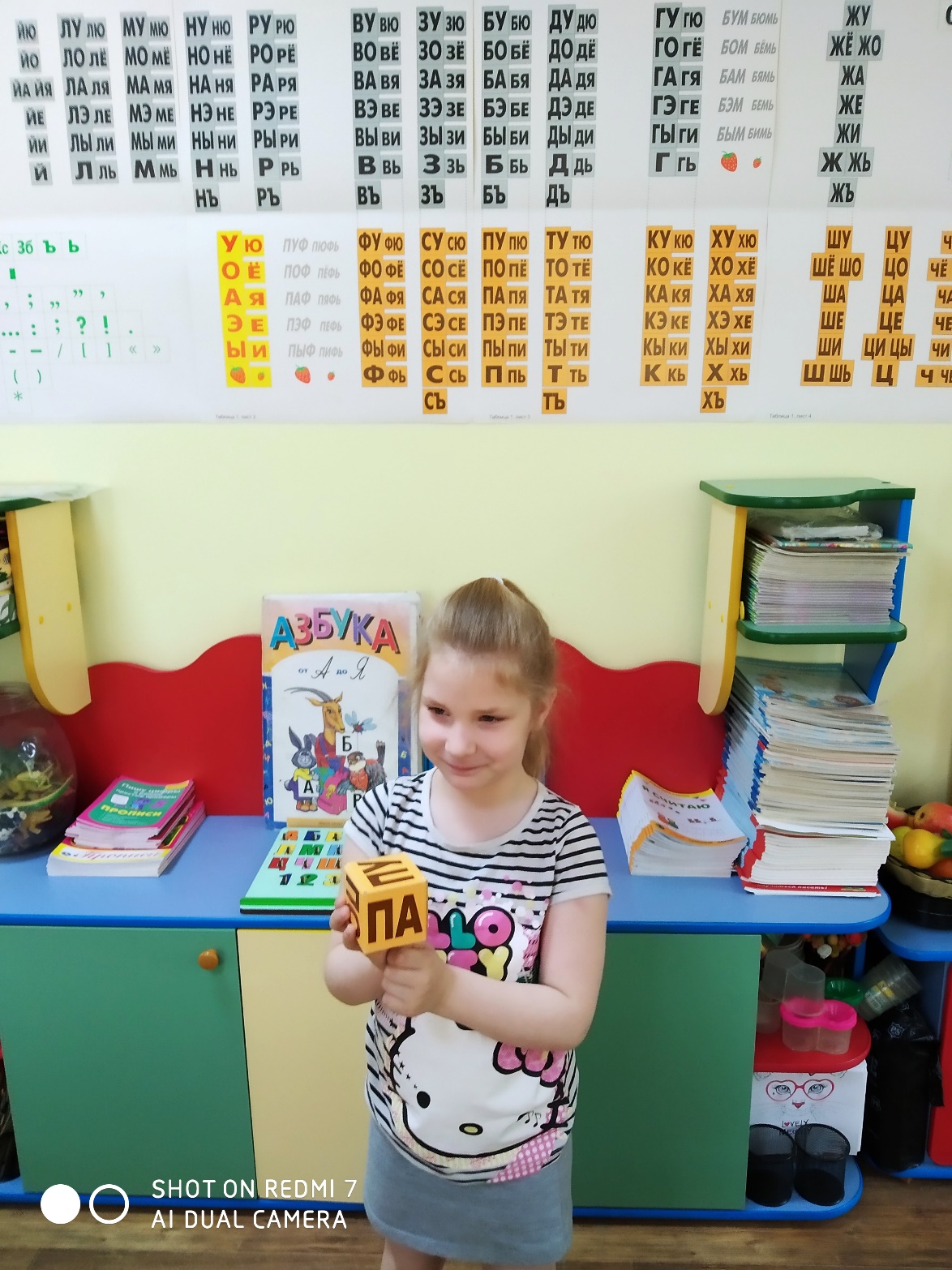 Метод затрагивает 3 сенсорные области: слуховую, зрительную и тактильную. 
Буквы написаны на гранях кубиков. 
Кубики различны по цвету, размеру и звуку, который они издают. Каждый раз при обращении к ним включаются разные каналы восприятия. Это помогает детям понять разницу между твердыми и мягкими, солнечными и лунными В комплект также входят таблицы со всеми знаковыми сочетаниями для запоминания и отработки произношения
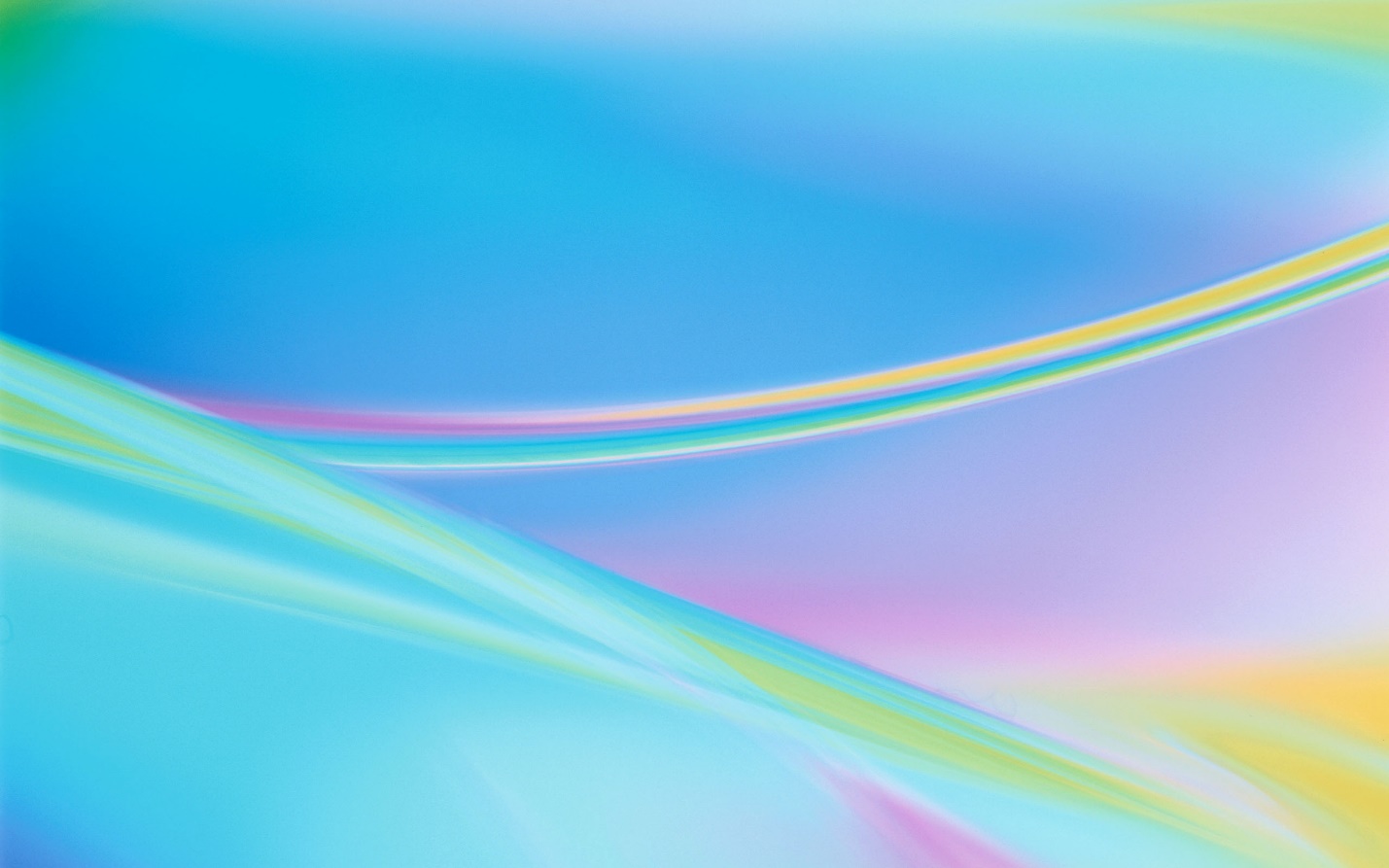 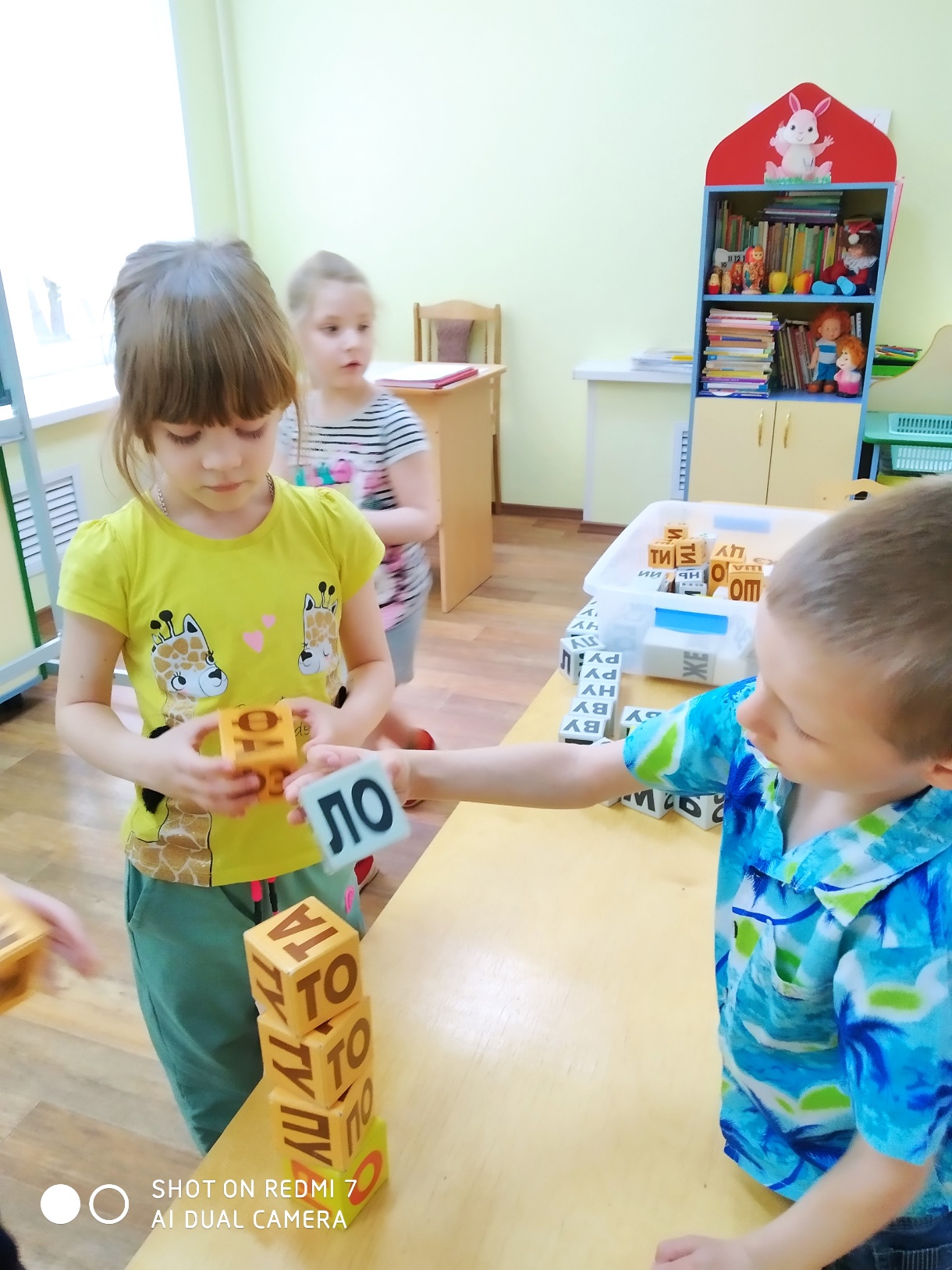 Всё обучение строится на игре, а она, как известно, является одним из мощнейших средств развития ребенка. Оживляются даже самые нерасторопные и малоактивные дети. Игра интригует, мобилизует, заставляет действовать. Каждый ребенок старается побыстрее выполнить задание и, если нужно, помочь товарищу.
Помогает в обучении движения и пение. Обучение идет намного успешнее, быстрее, веселее. Все хлопают, пританцовывают.
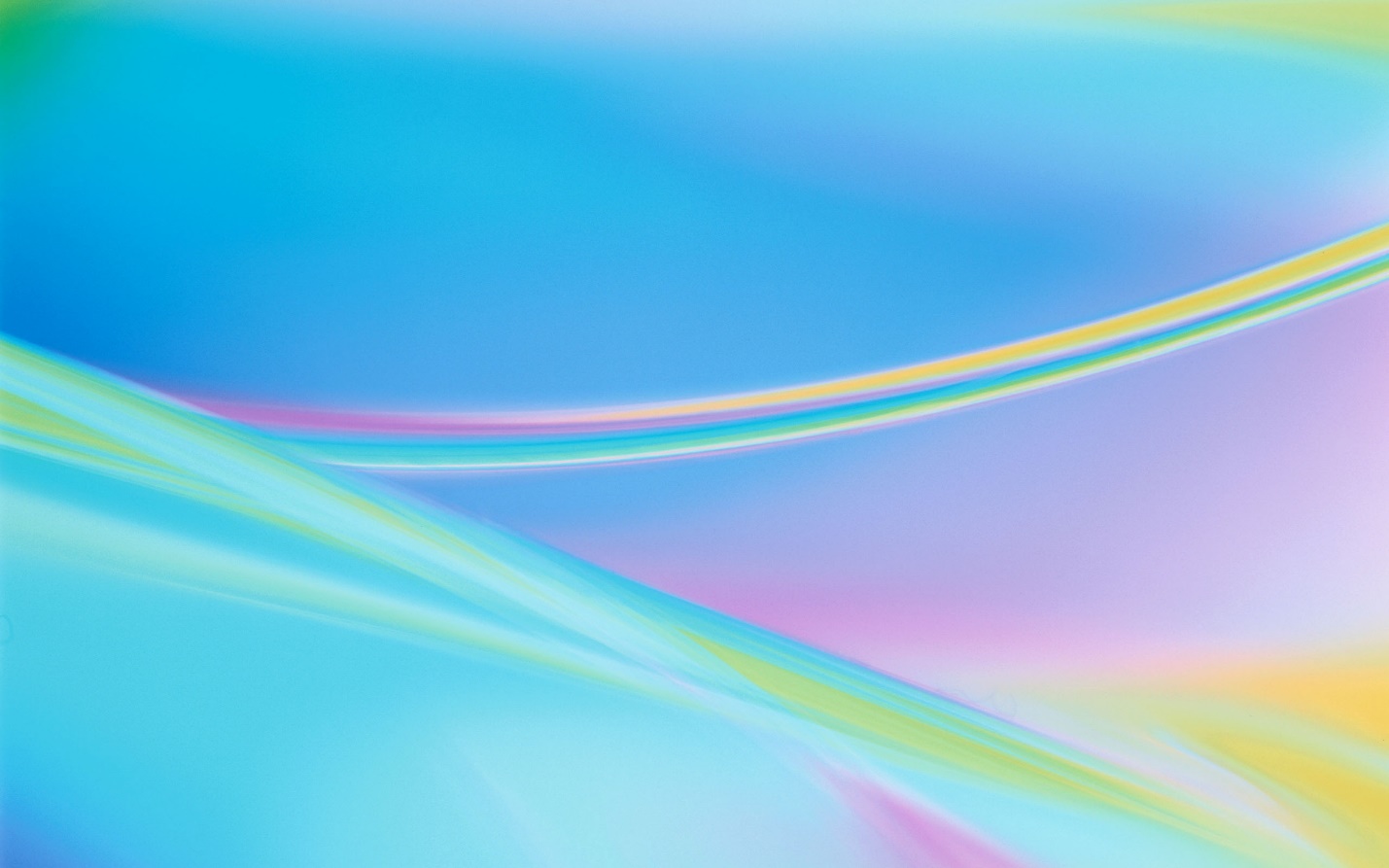 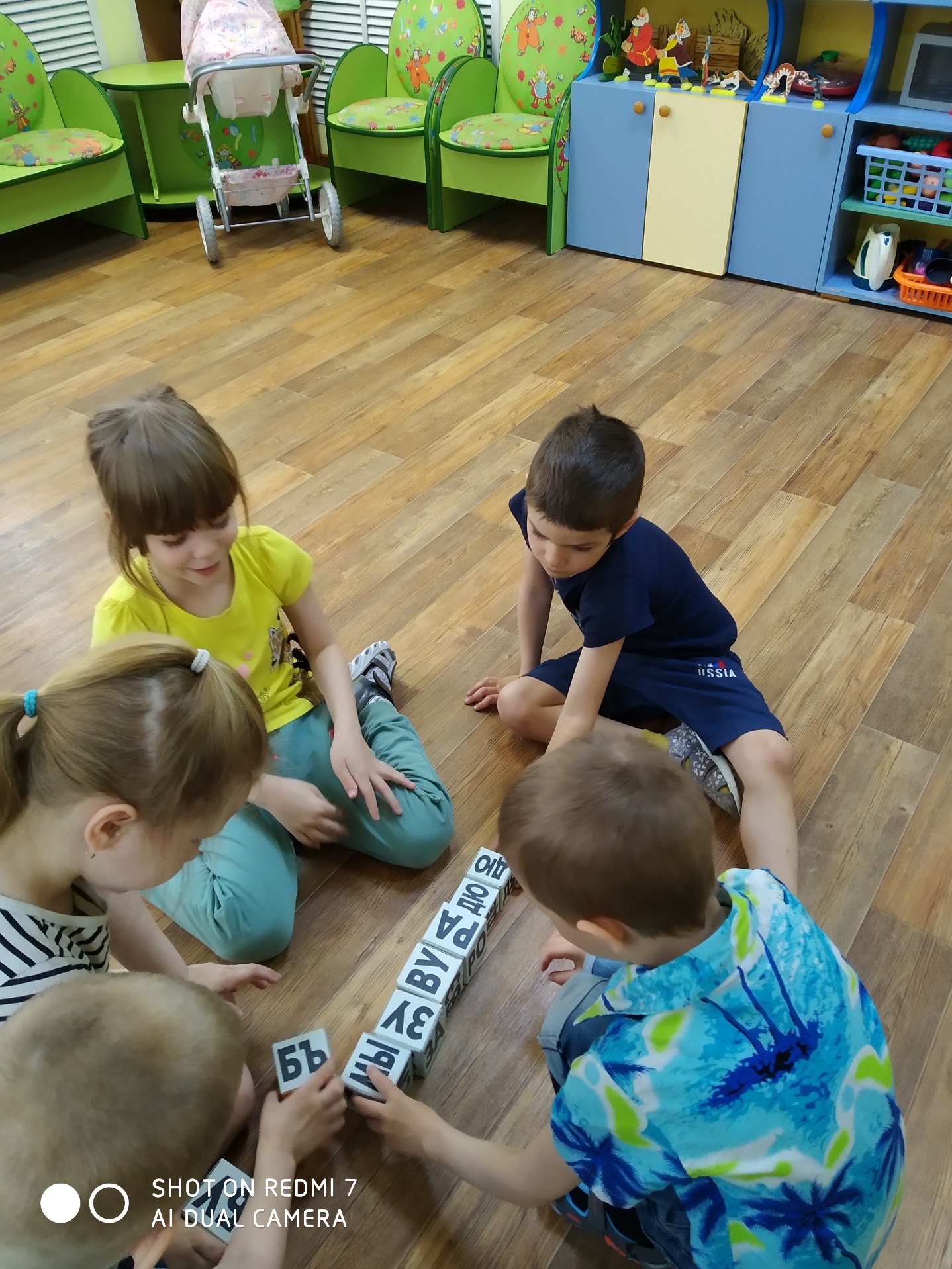 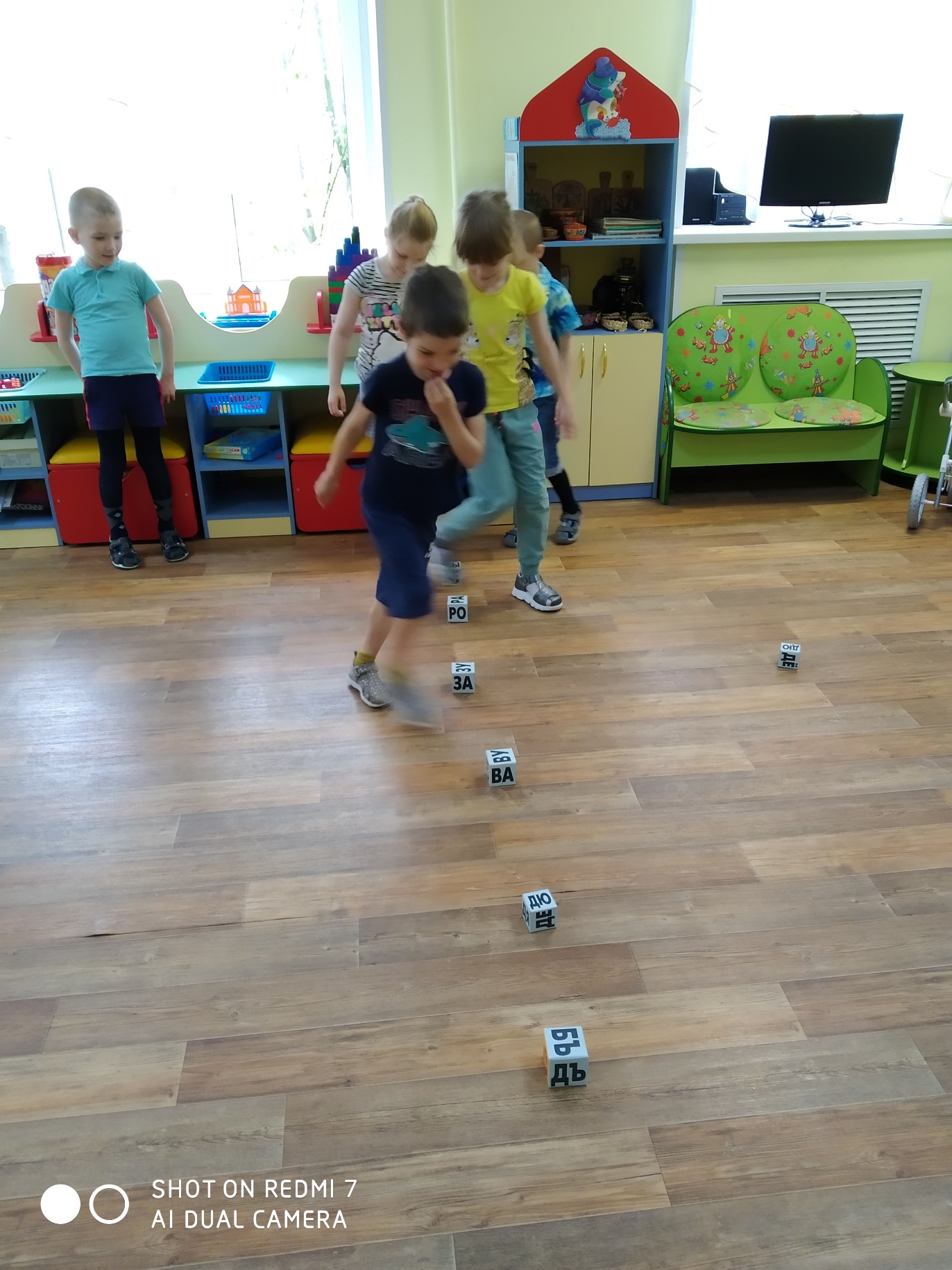 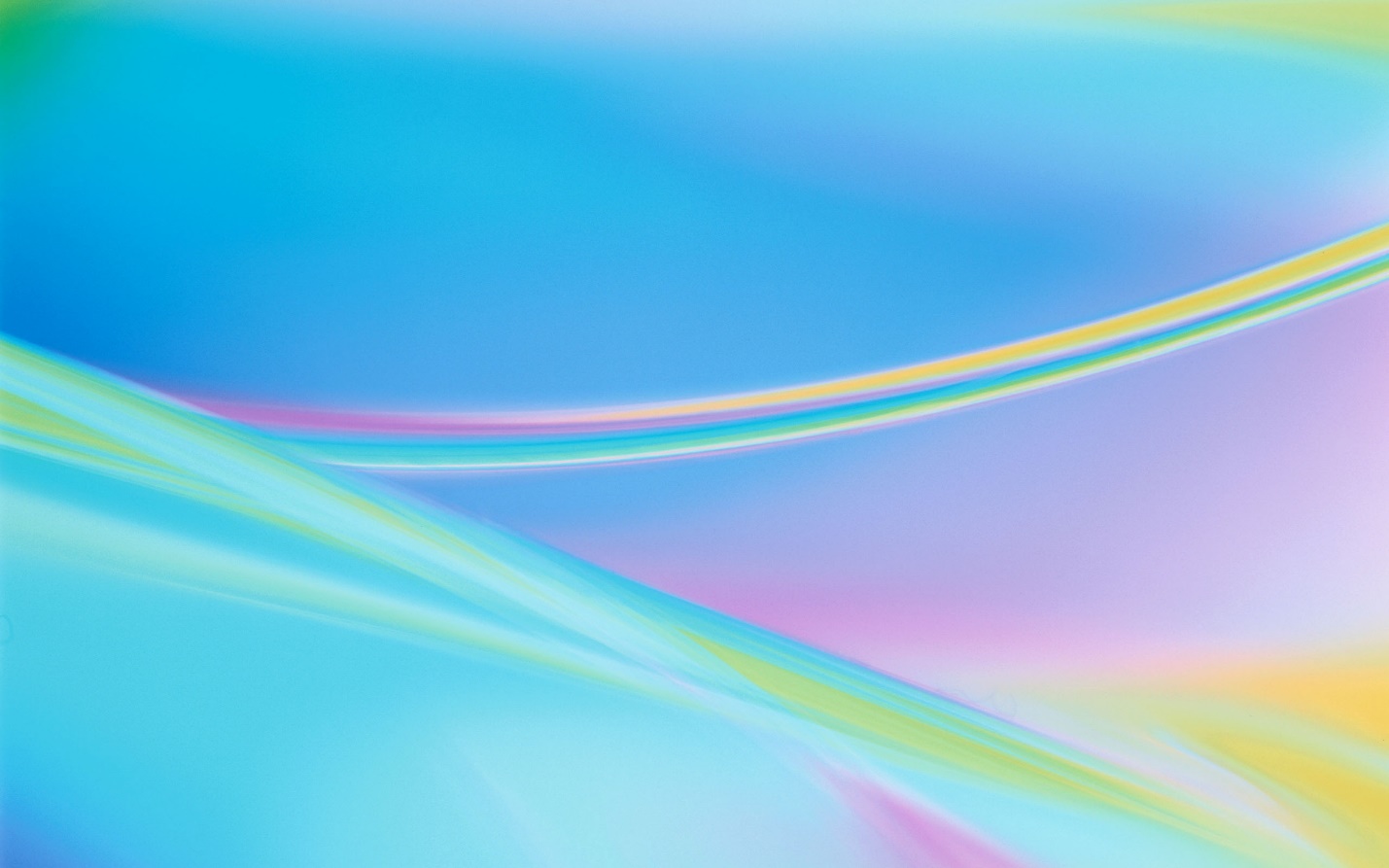 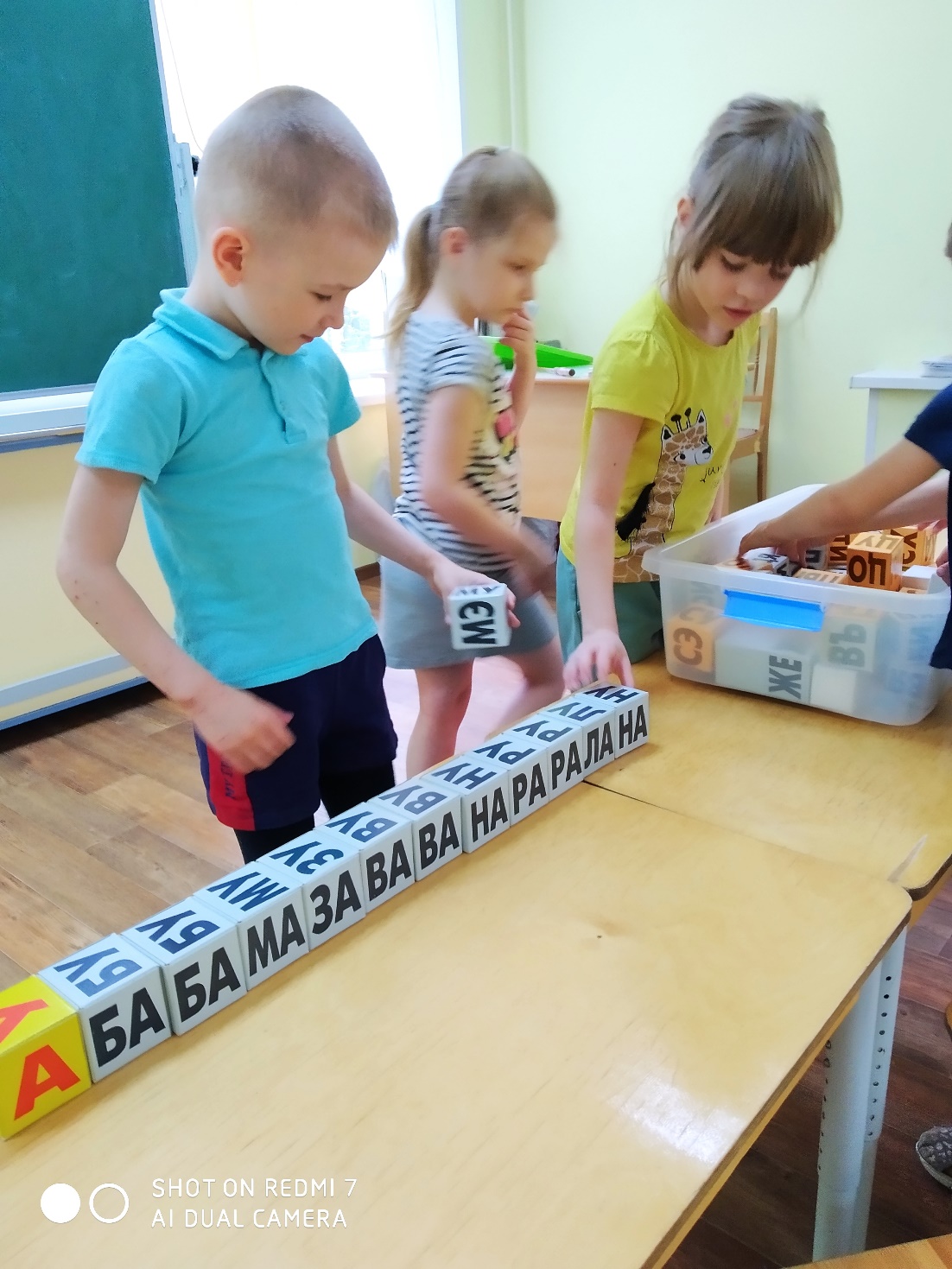 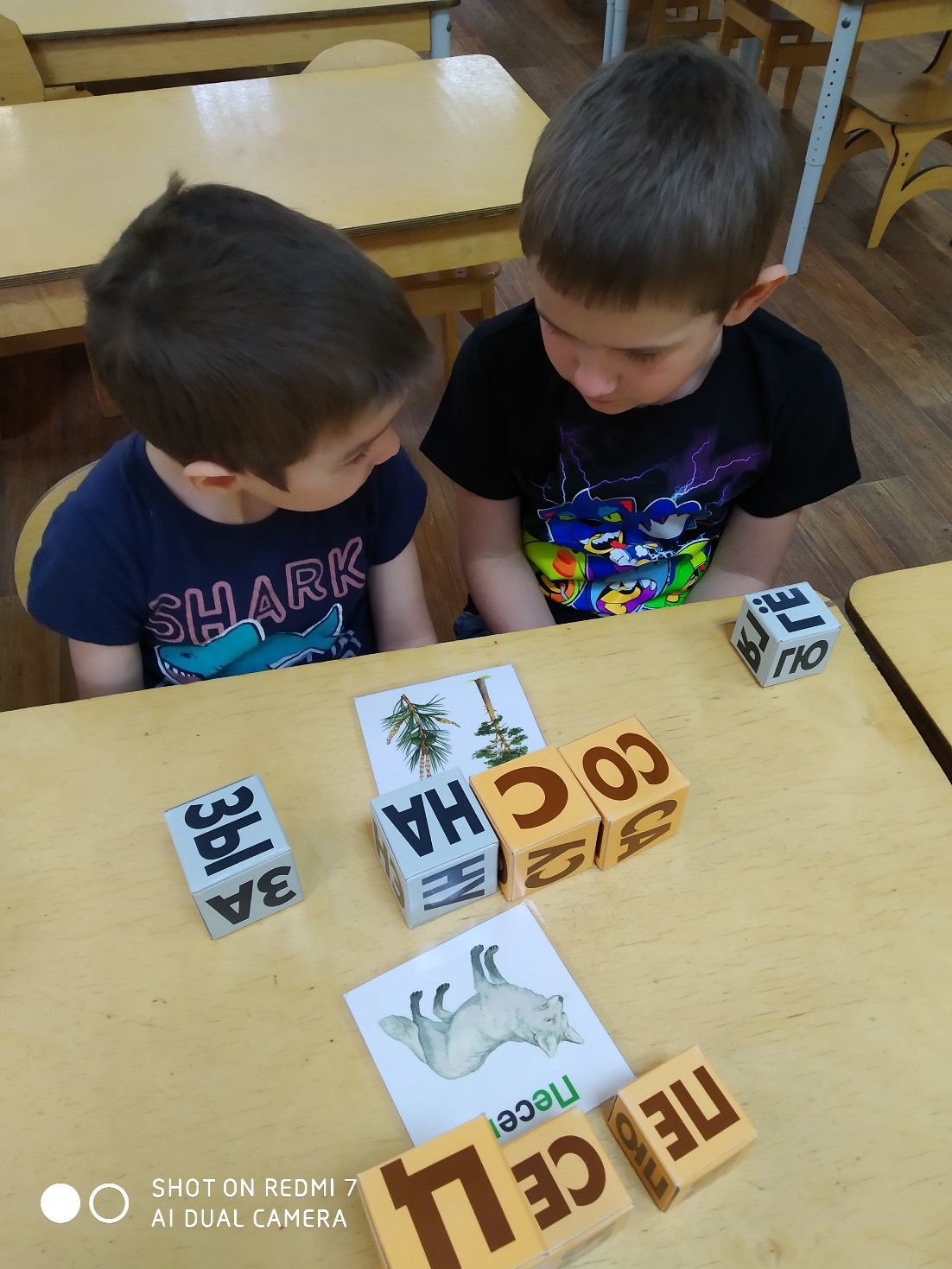 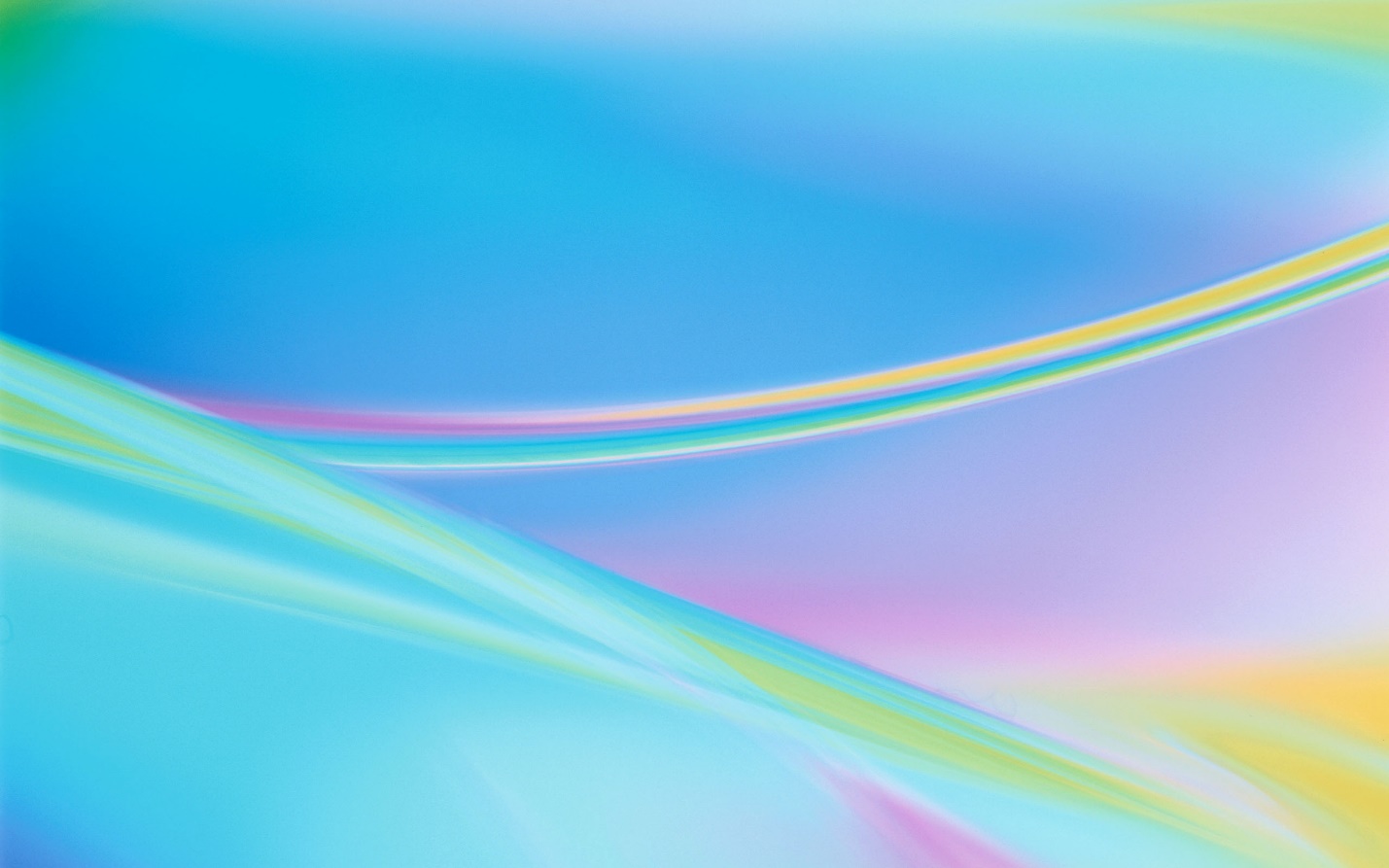 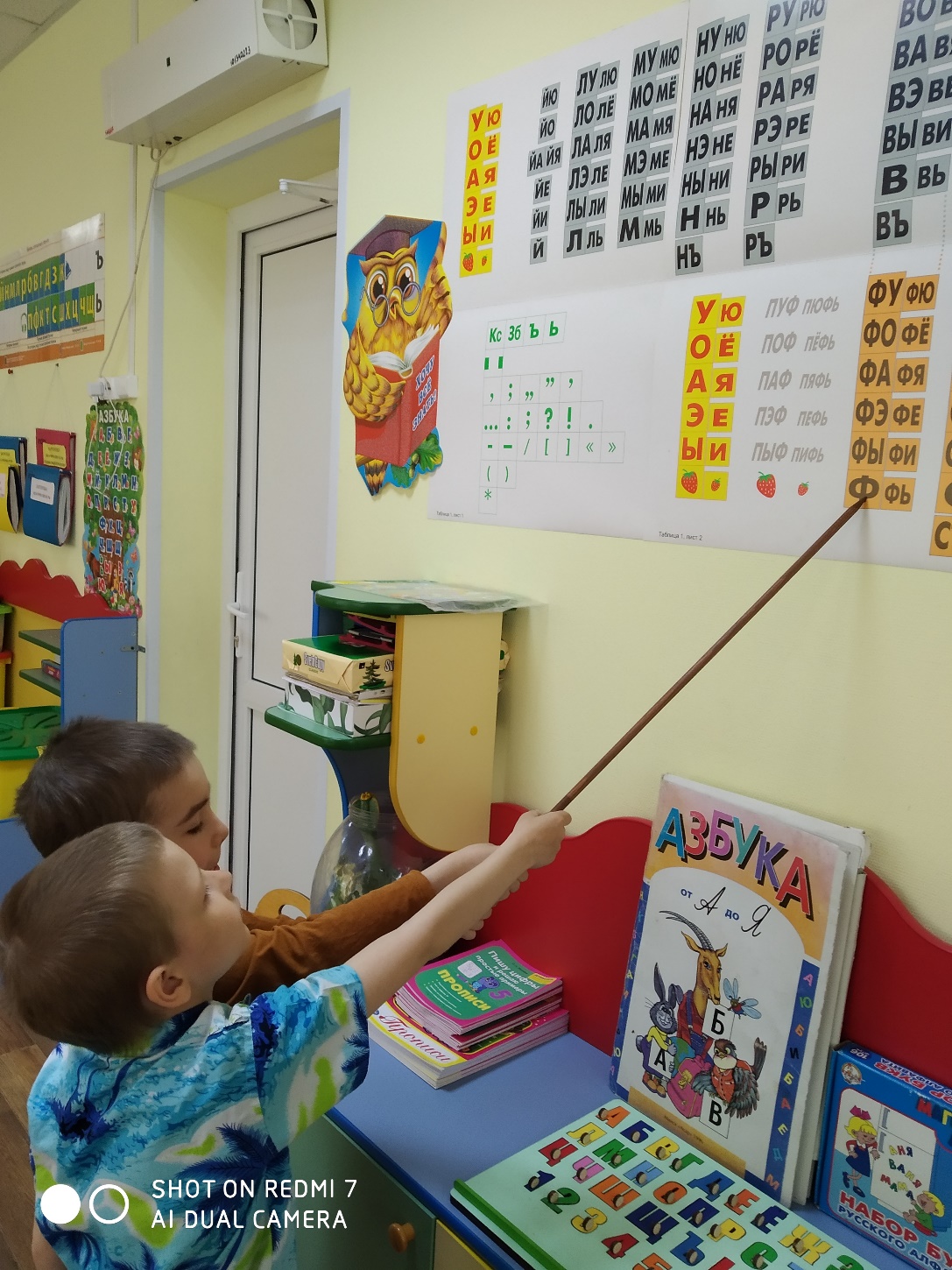 В аудиозаписи столбики и строчки таблиц, алфавит, под аккомпанемент баяна и балалайки, распеваются на 35 популярных, народных в основном, мелодий. Ритмичное проговаривание, а ещё лучше пропевание с музыкальным сопровождением — мощное средство воздействия на память
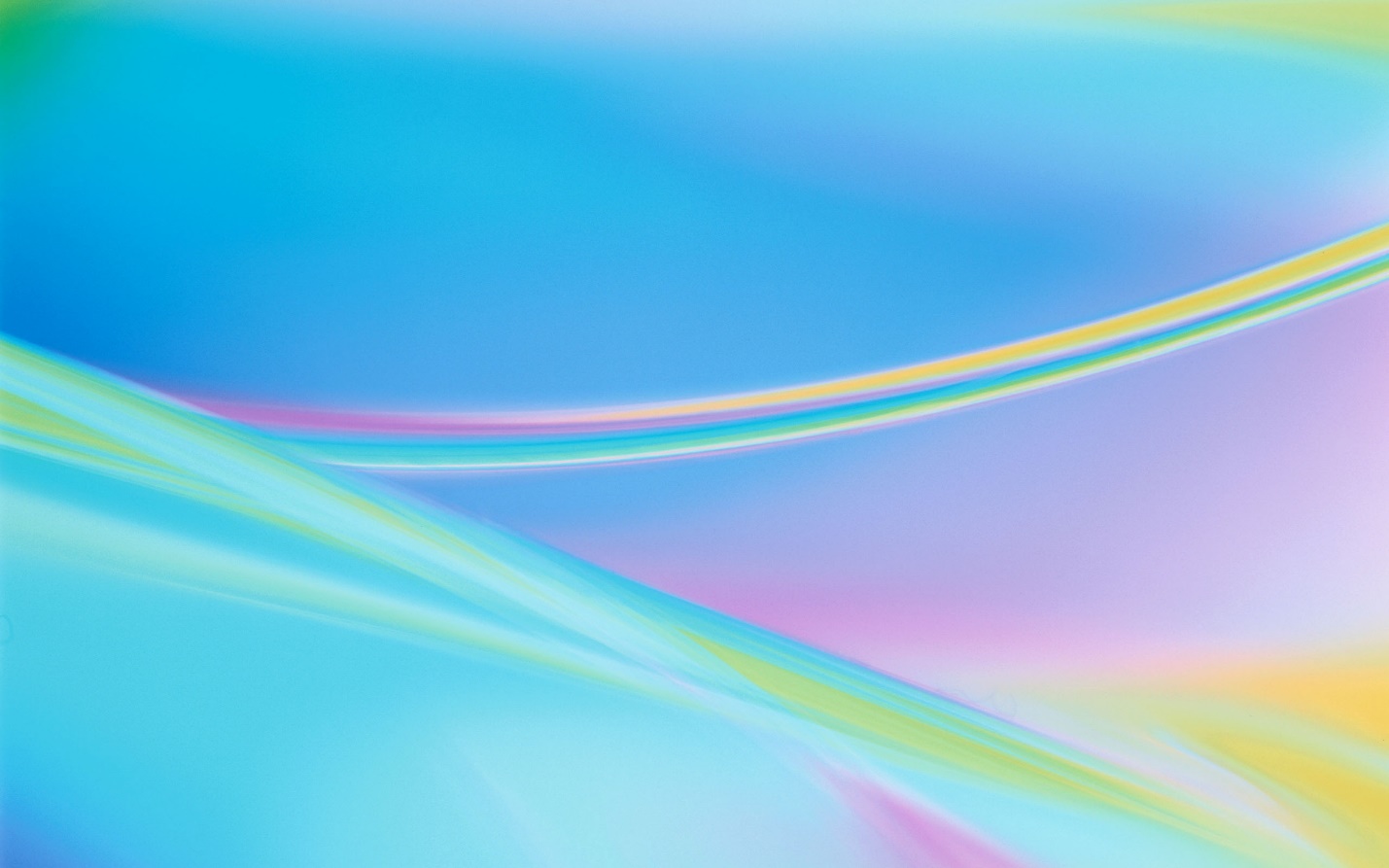 Основные принципы обучения детей
Чтобы научиться читать, не обязательно знать названия букв. Человек сначала учится писать, а потом читать. 


Сущность методики
«Не учиться, а играть! » Весь материал подается в игровой форме. Дети с большим удовольствием играют с кубиками, когда – всей группой, когда – поодиночке.
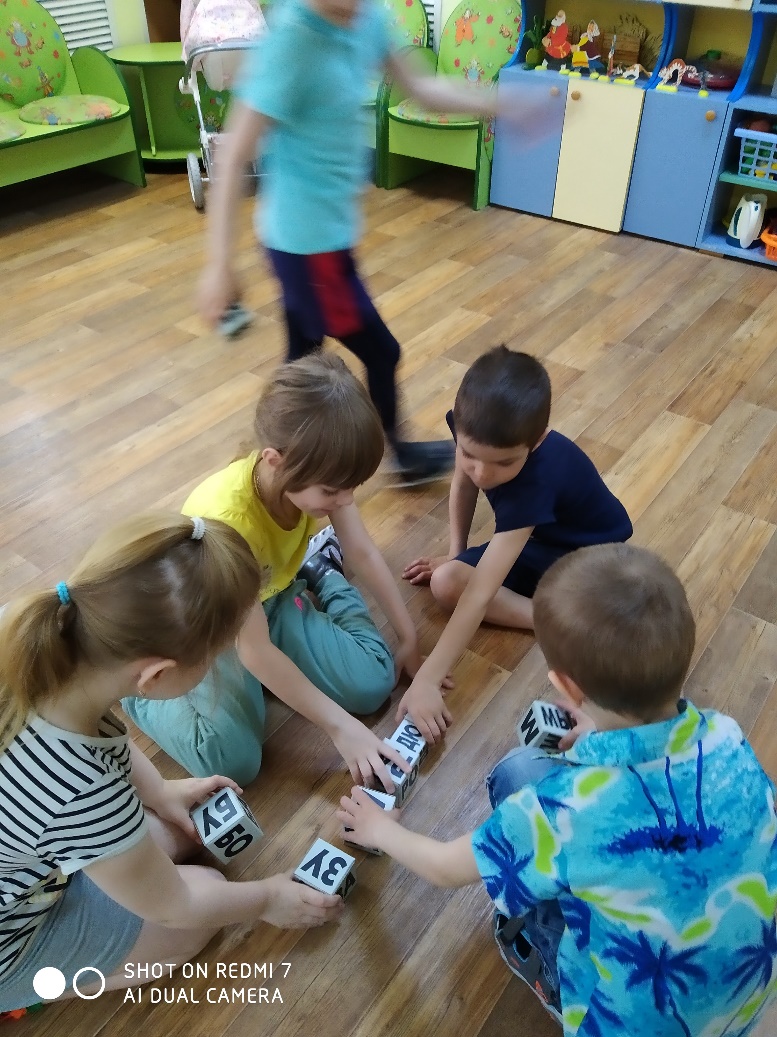 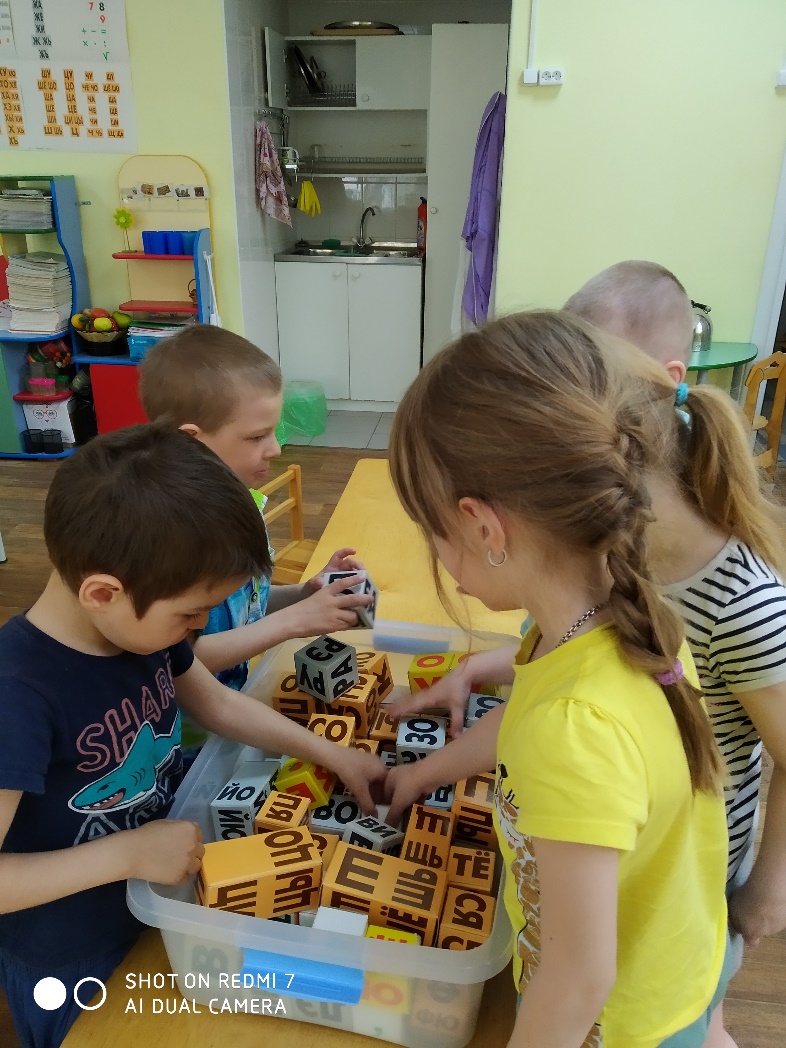 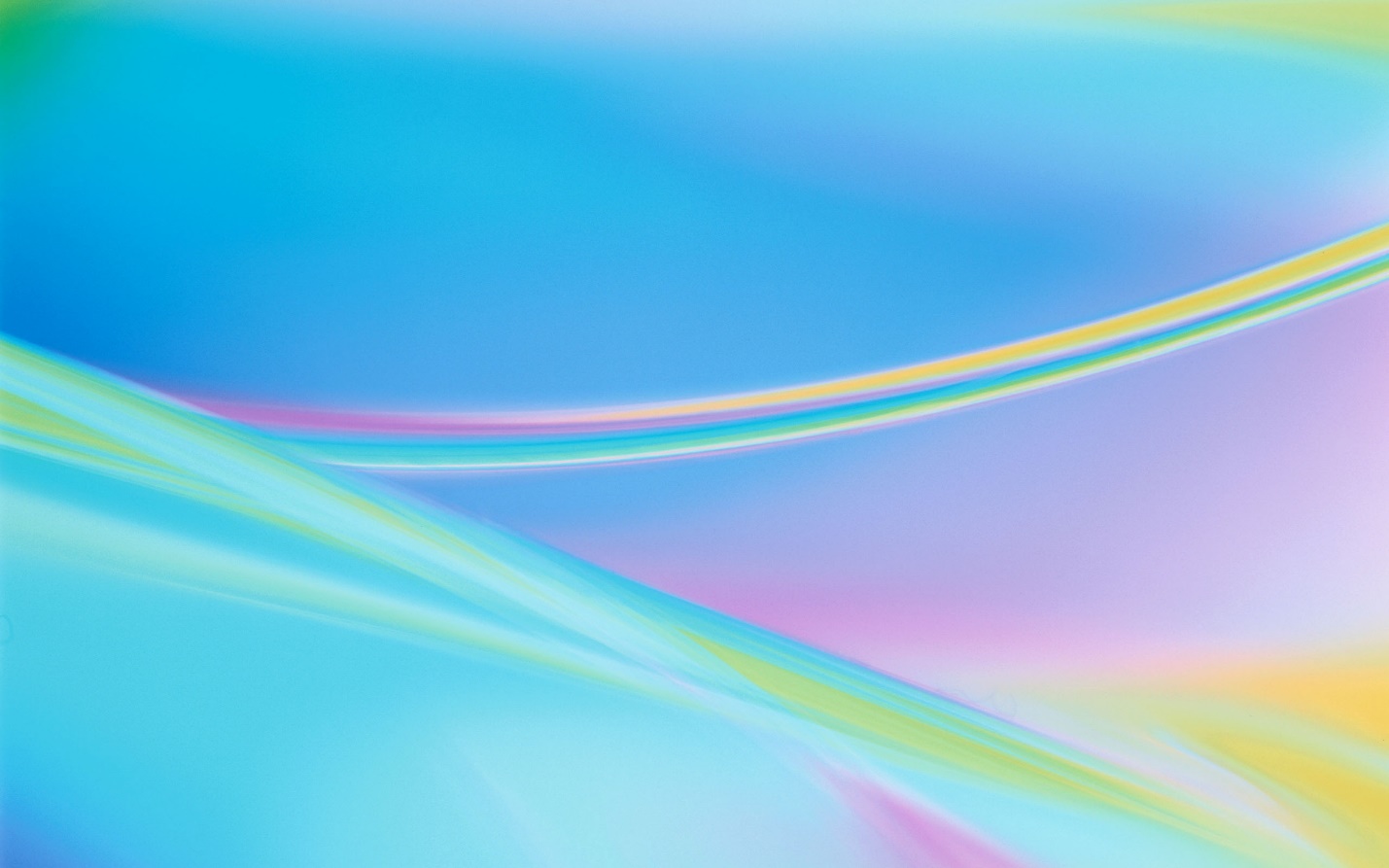 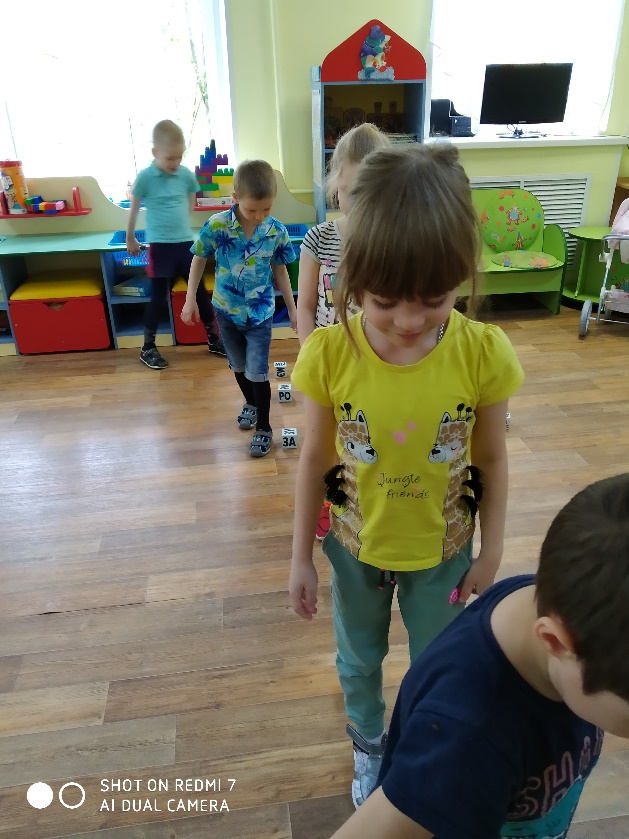 Главное в методике Н.Зайцева — это складовой принцип обучения с помощью звучащих кубиков, а это значительно легче, чем по буквам и слогам. Запоминание происходит непроизвольно, ненавязчиво в результате полного раскрепощения позы, поведения, в игре. А игра является одним из мощнейших средств развития ребенка. Быстрые переводы глаз с объекта на объект, непрерывная работа в режиме ближнего, среднего и дальнего зрения, сокращение работы в сидячем положении содействуют профилактике сколиоза и близорукости.
Склады даются в строгой последовательности. Они легко запоминаются с помощью пропевания, многократного повторения, учиться с кубиками весело, интересно, полезно и, что самое главное, дети не будут уставать.
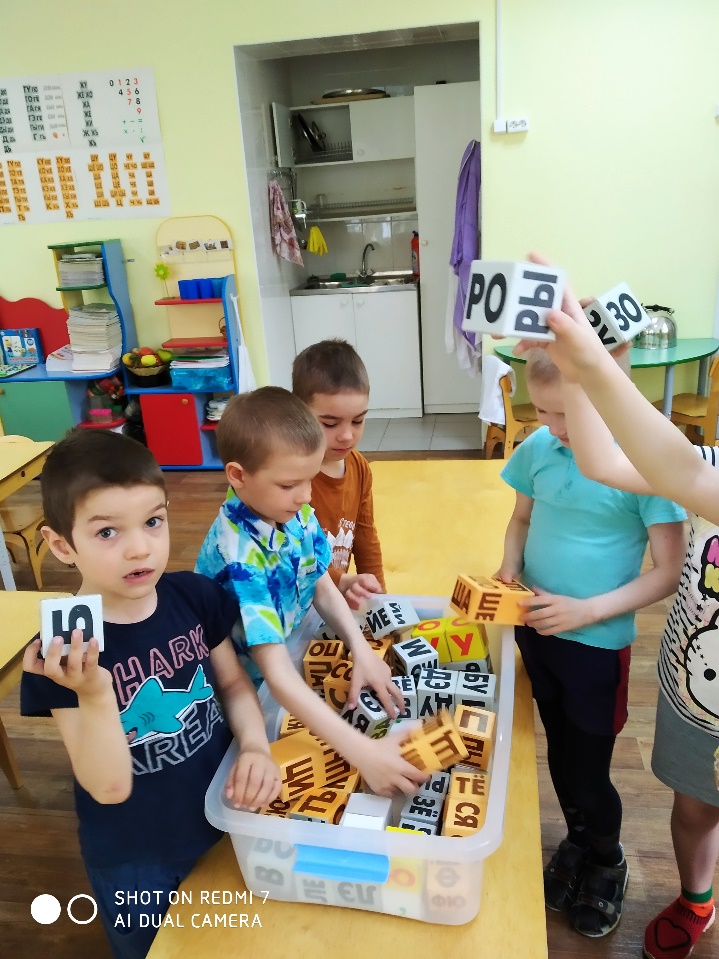 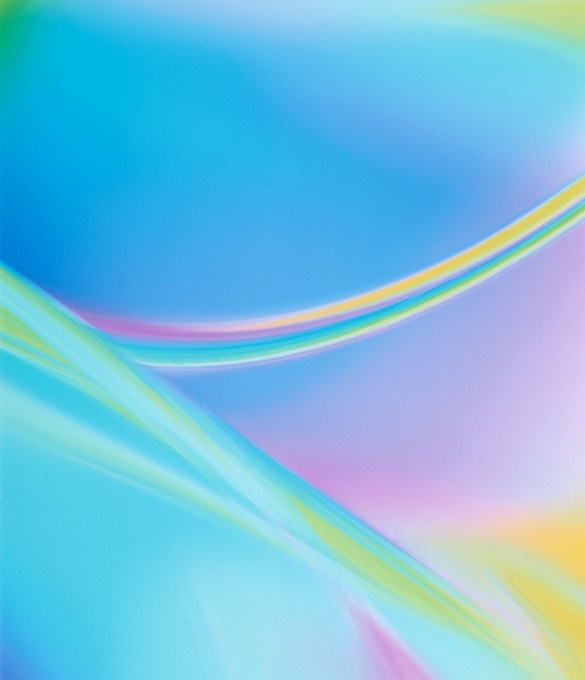 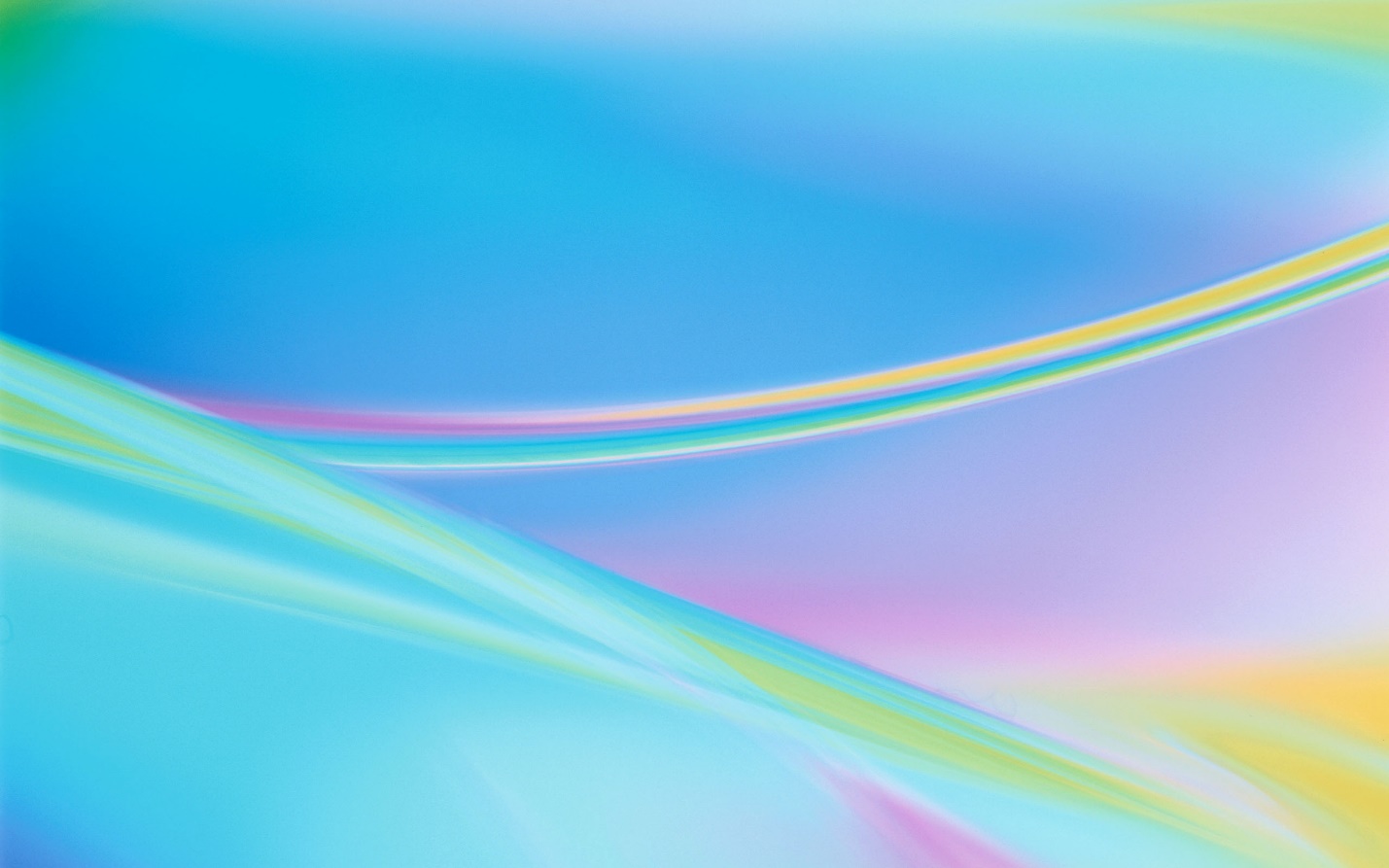 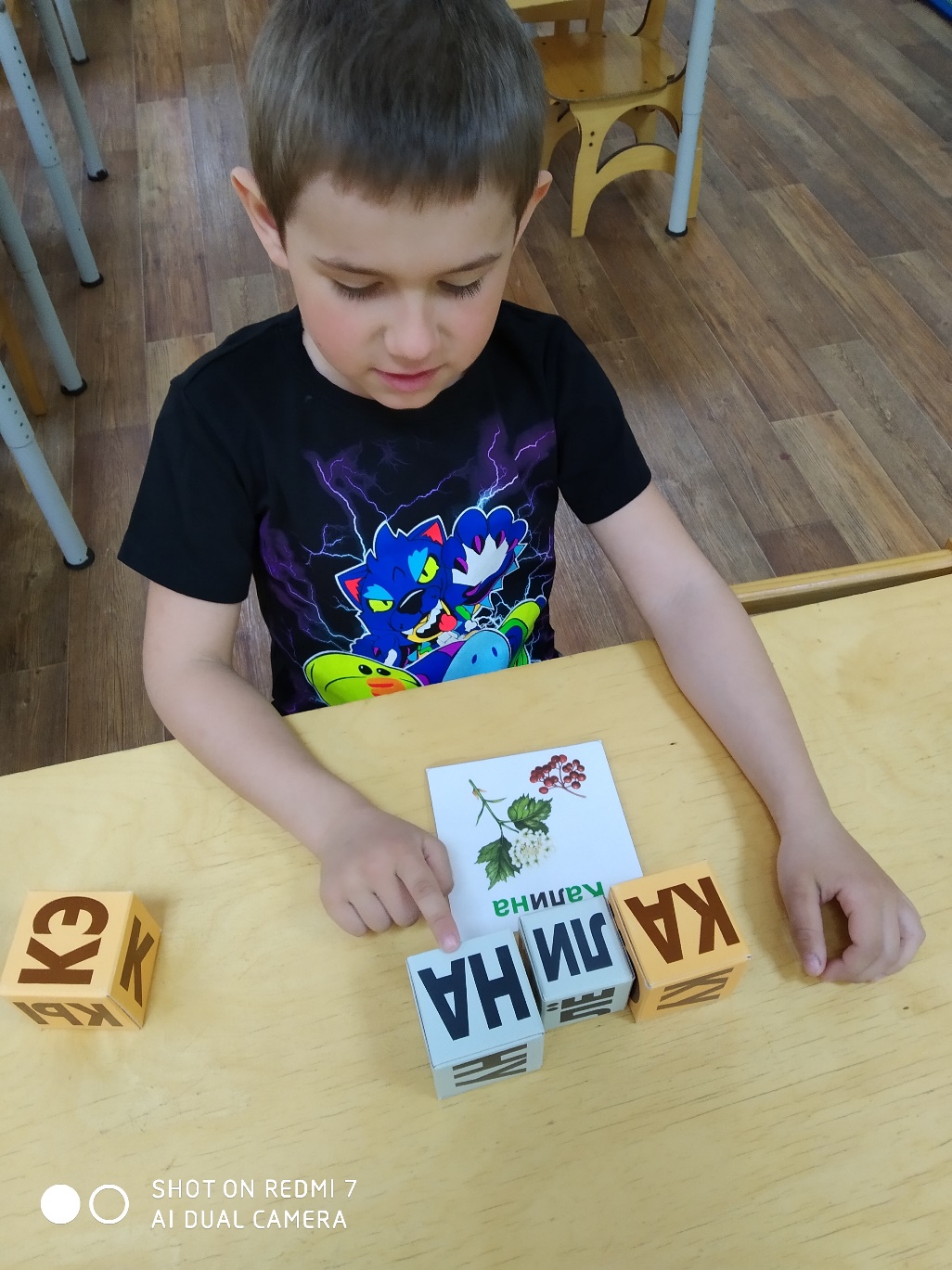 Обучение ведется на основе аналитико-синтетического метода с использованием складовых блоков и проходит в виде веселой и увлекательной игры, в ходе которой дошкольники успевают начать читать раньше, чем забава прискучит.
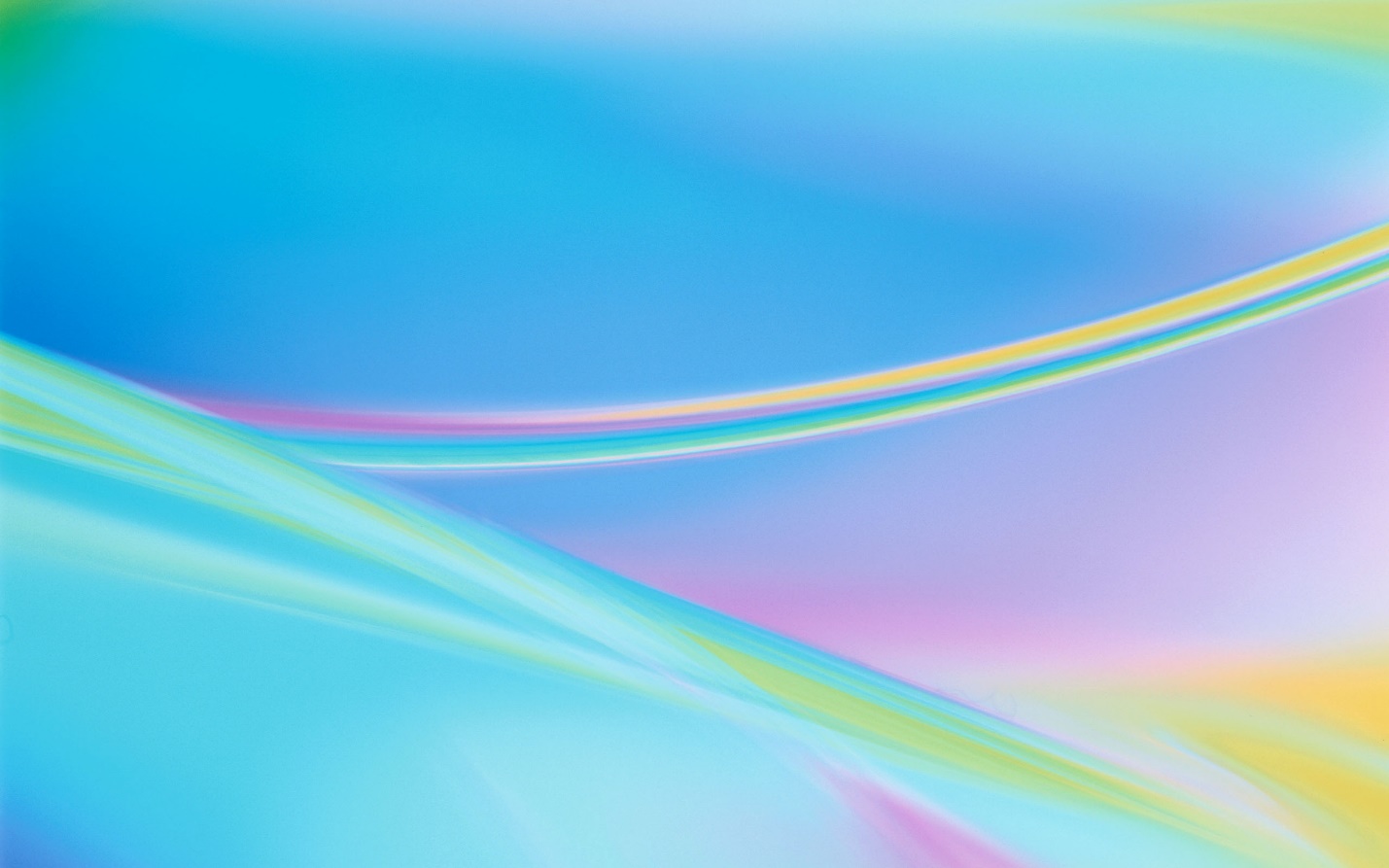 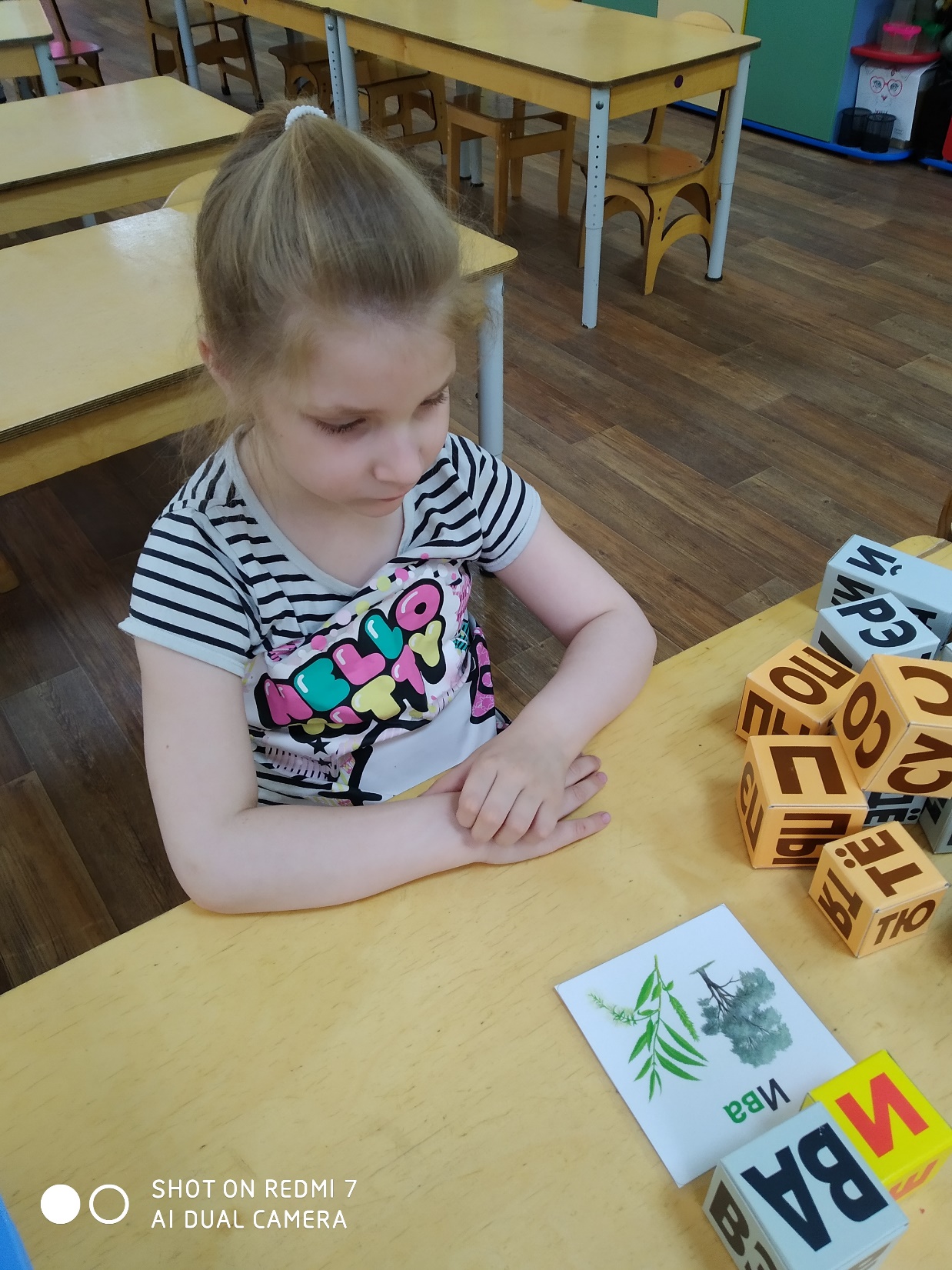 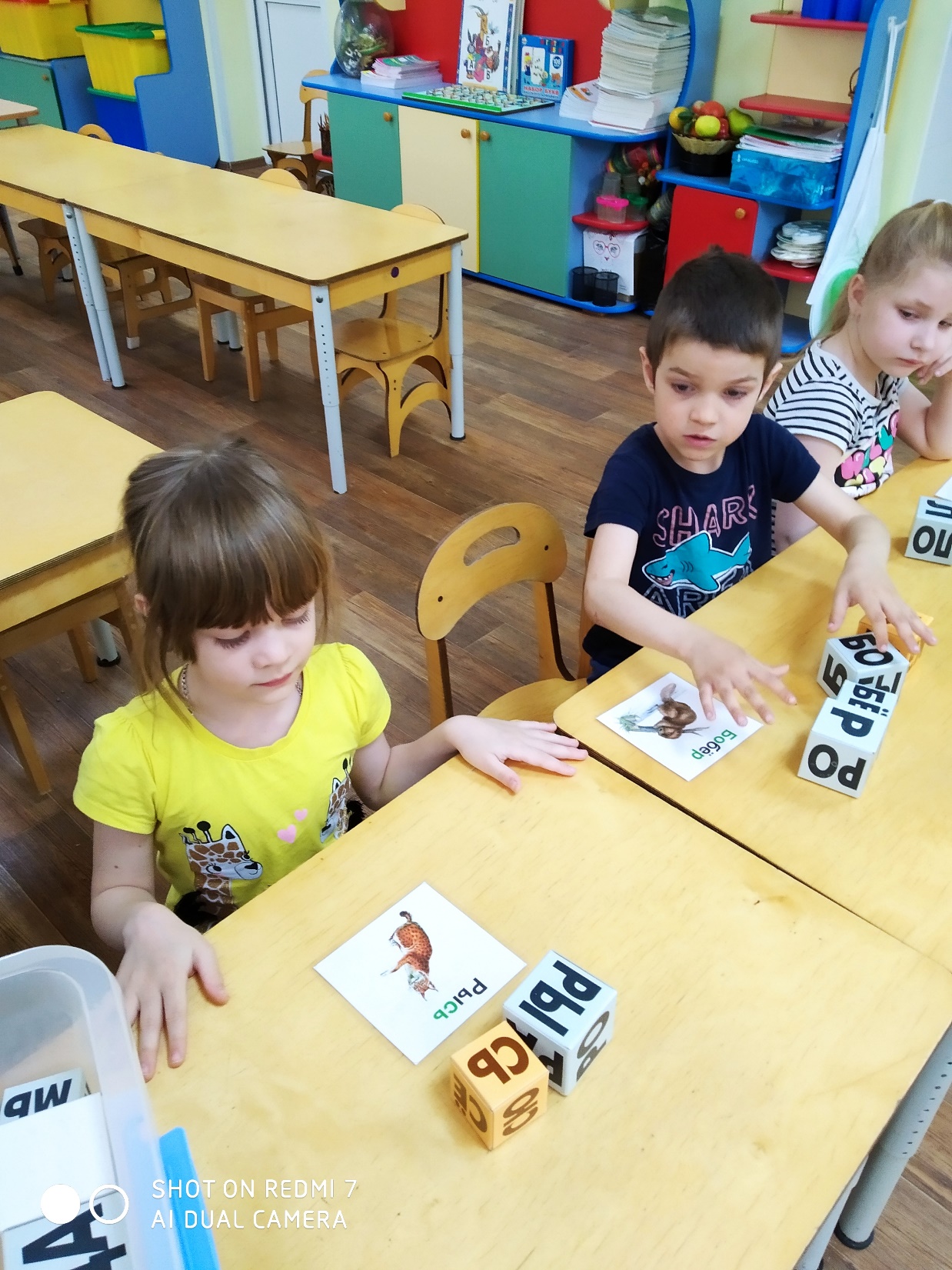 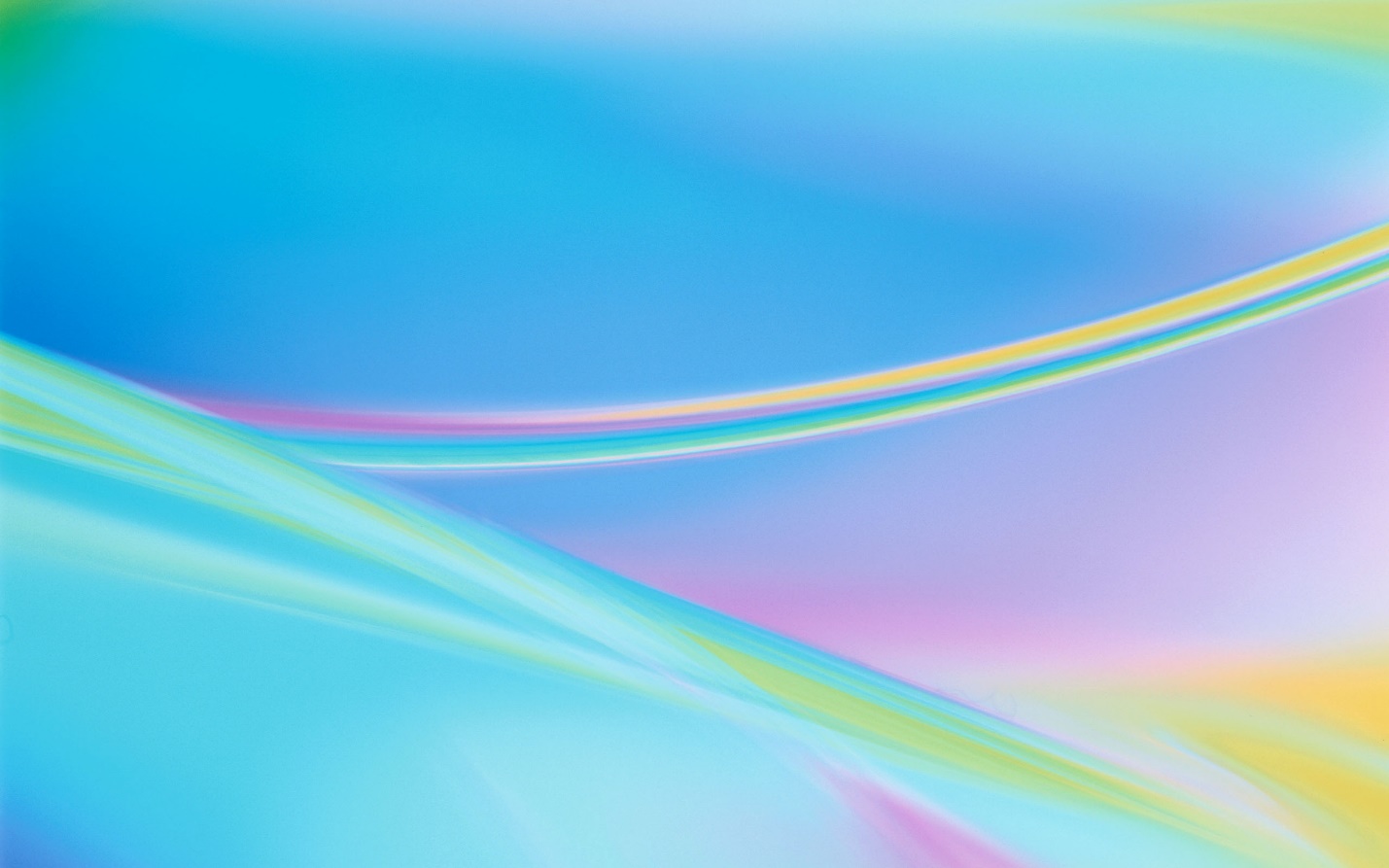 Буквы на кубиках и в таблицах такого размера, что хорошо видны и с десяти метров, — важно, чтобы с самого начала дети не испытывали никаких напряжений зрения. Таблицы располагаются на стене, нижний их край на высоте 165-170 см от пола, — во избежание нарушений осанки нужно почаще работать стоя, с поднятой головой. Под таблицами полка в три доски, чтобы на ней слова из кубиков составлять.
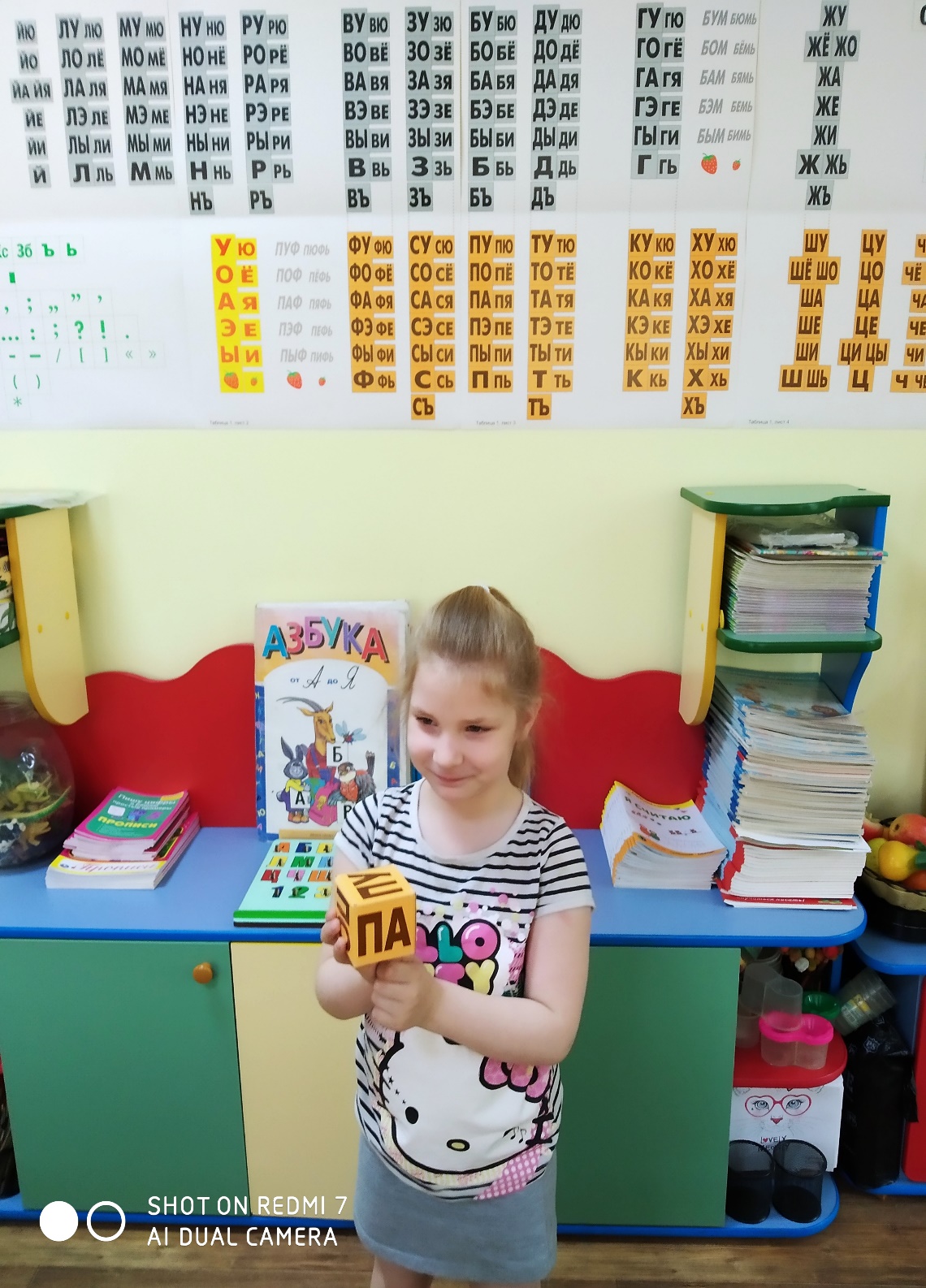 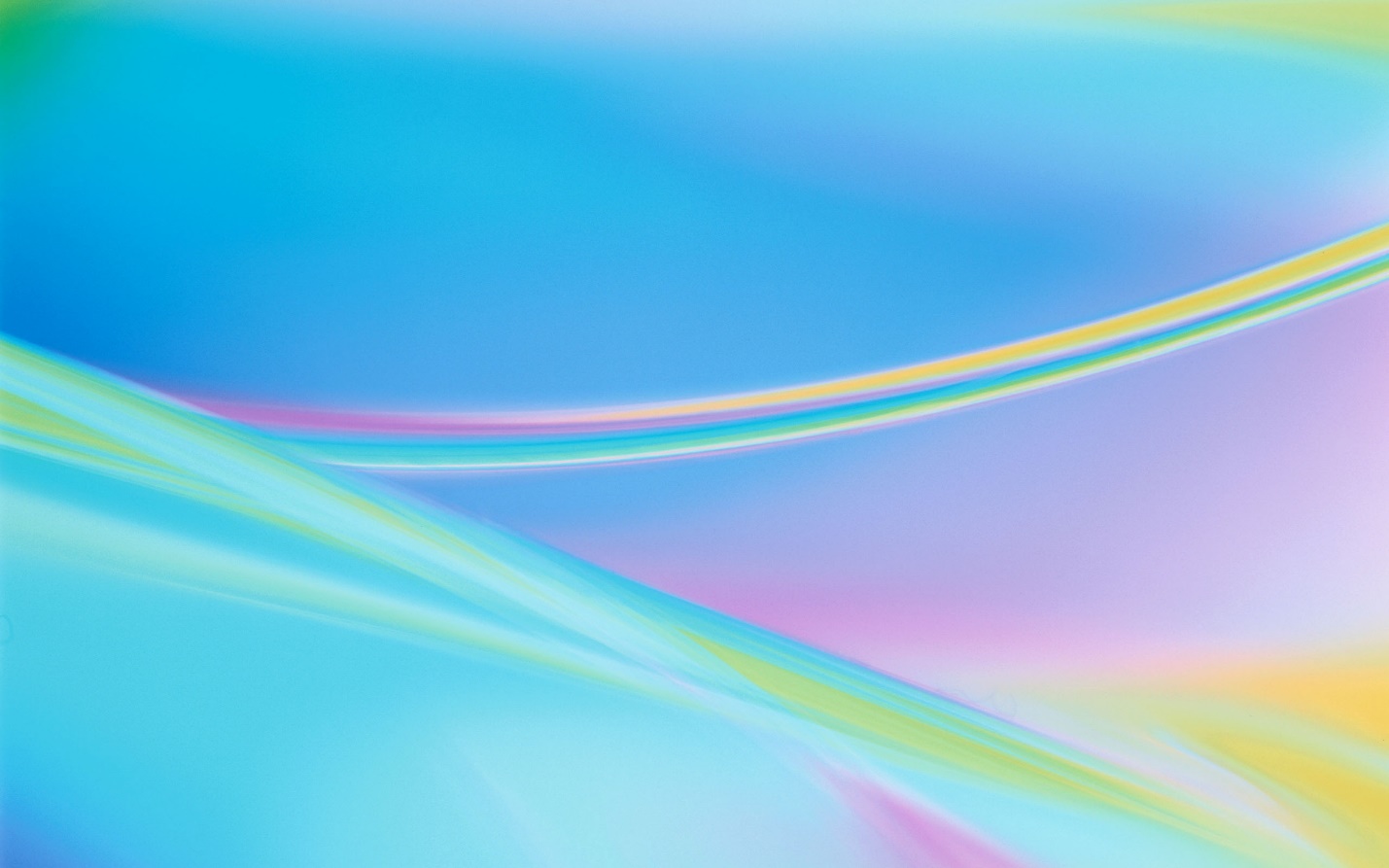 Кубики различаются по цвету (золотые, серые (железные), бежевые (деревянные), белые с зелёными знаками препинания), объёму (большие, маленькие, двойные), весу (заполняются железками и деревяшками, имеющимися в комплекте), по звучанию наполнителя, раздающемуся при их встряхивании. Цель — обеспечить непроизвольное, быстрое, надёжное запоминание.
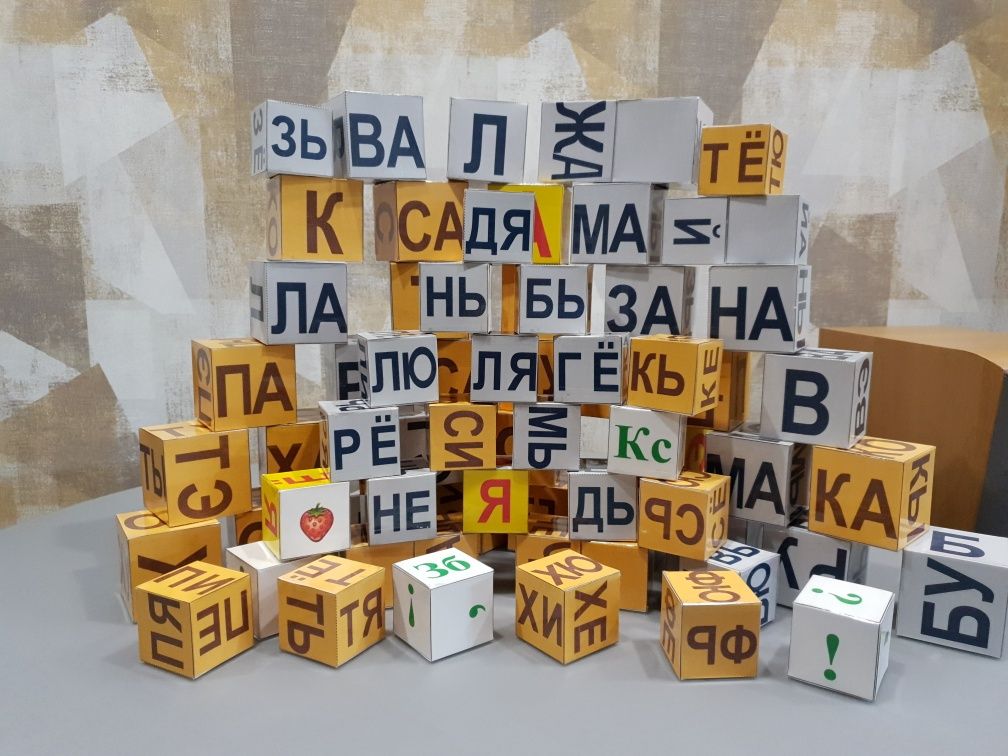 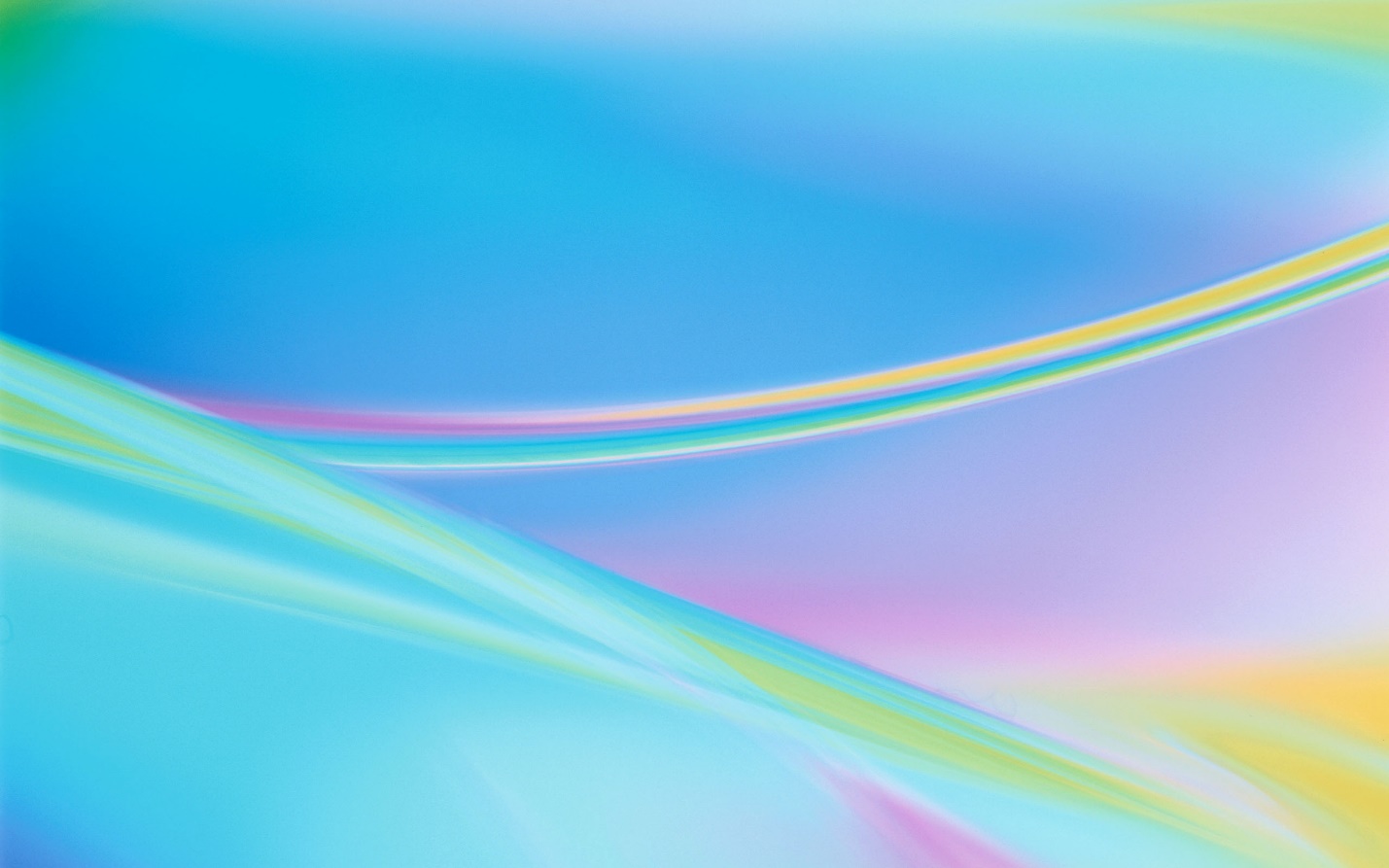 Методика чтения Н. Зайцева ПЛЮСЫ и МИНУСЫ
Плюсы: появляются навыки грамотного письма,
 выправляются логопедические недостатки,
 речь становится чище и отчётливей, 
благодаря постоянному проговариванию и пропеванию складов, 
быстро расширяется словарный запас, 
формируется логическое мышление,
 развивается способность самостоятельно работать, 
умение добывать нужные знания. 
Минусы:
обучение происходит достаточно медленно , 
алгоритм занятий не самый простой – нужно строго следовать методике, работать с таблицами, петь, специально готовиться к занятиям без серьёзной подготовки преподавателей, без регулярных занятий на закрепление пройденного материала, не стоит и начинать. 
Каждый раз придется возвращаться назад и повторять одно и то же. А это и нам не нравится, а детям - тем более ,  некоторые наборы предлагающие кубики Зайцева , подразумевают, что их нужно склеивать самостоятельно, Стоимость.
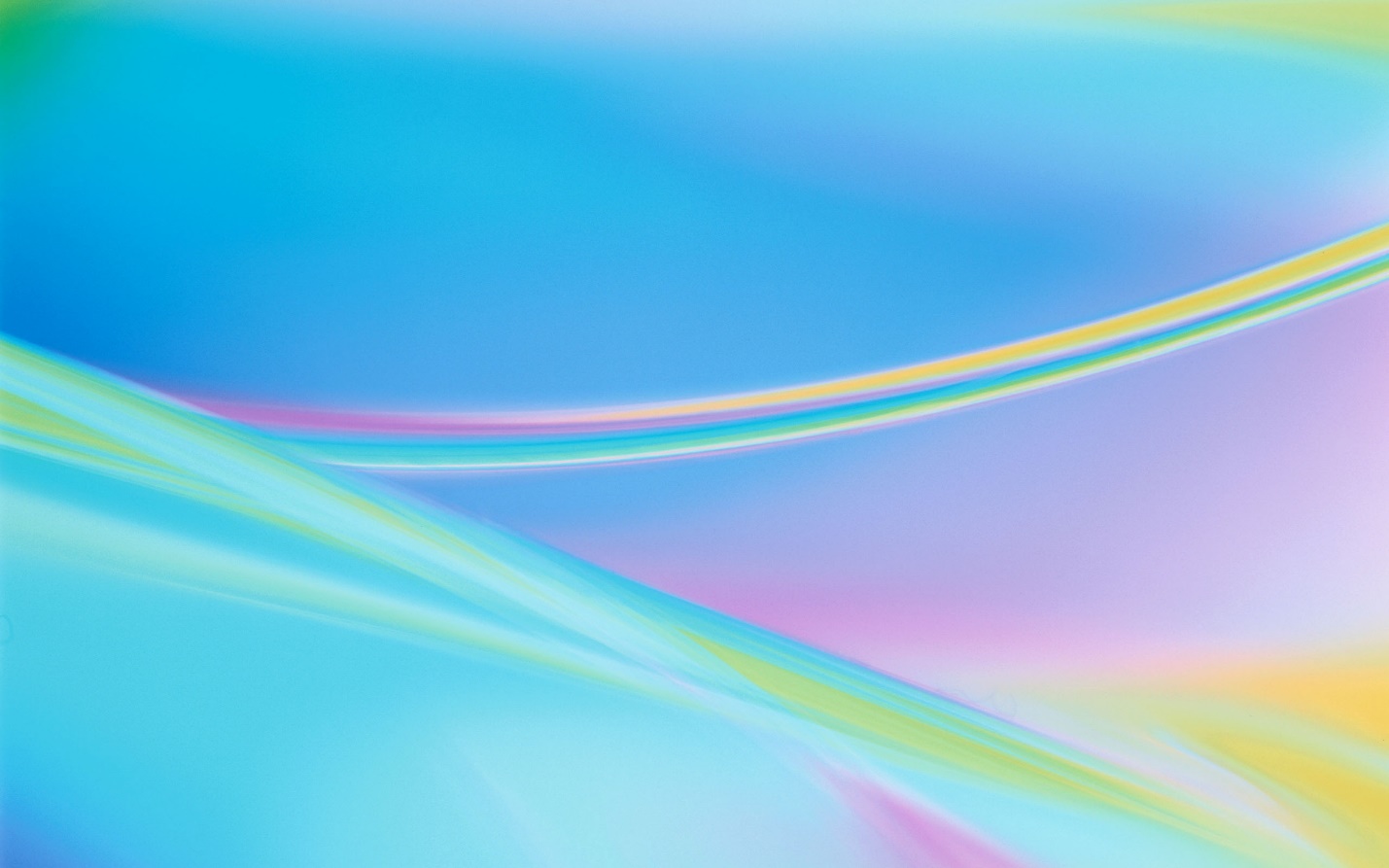 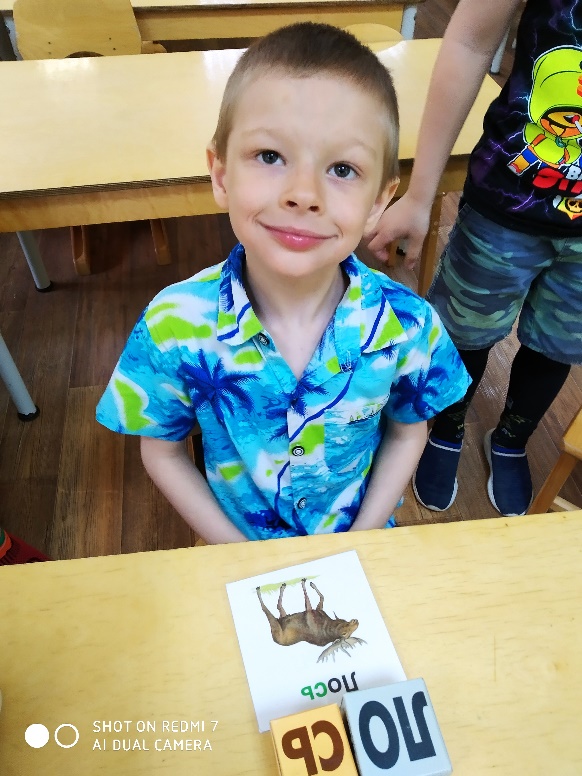 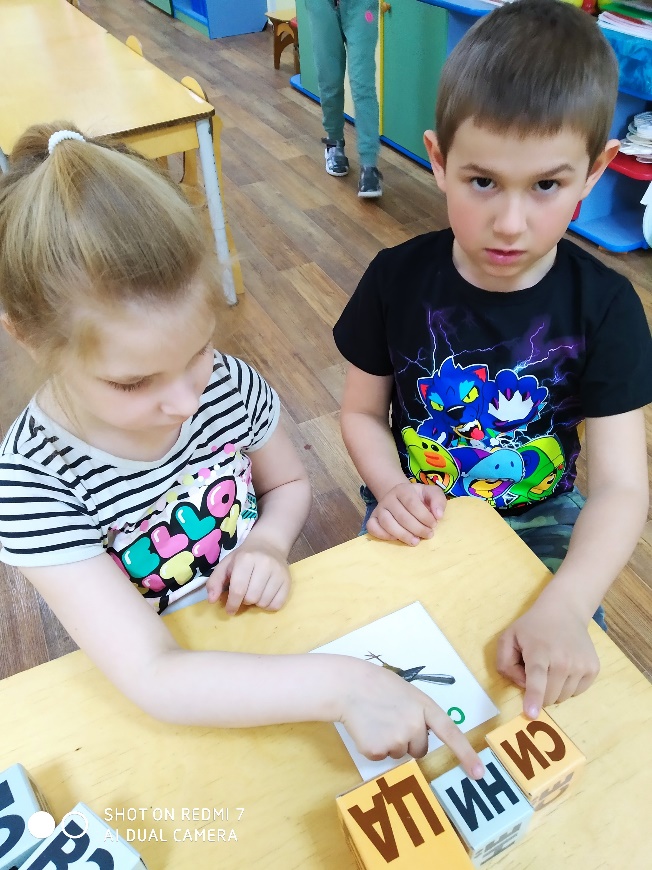 СПАСИБО ЗА ВНИМАНИЕ